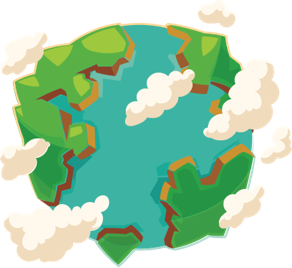 Quiz: QTUVSST
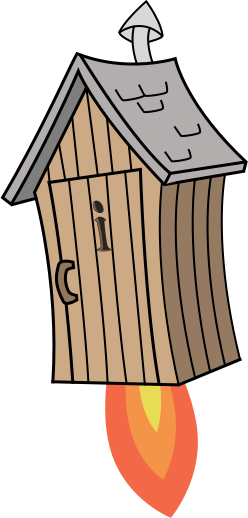 Stage 4 Term 4 - Block 4: Money
Lesson 1: To be able to use decimal notation for dollars and cents
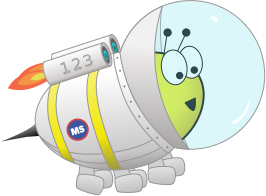 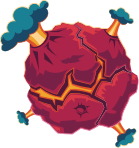 Block 4 – Money
1
4
To be able to use decimal notation for dollars and cents
Success criteria:
I can use replica notes and coins and pictorial representations to help me use the $__.__ format for representing dollars and cents 
I can explain my reasoning when using replica notes and coins and pictorial representations to help me use the $__.__ format for representing dollars and cents
To be able to use decimal notation for dollars and cents
Starter:
Look at the monies below. What’s the same? What’s different?






Explain your answer.
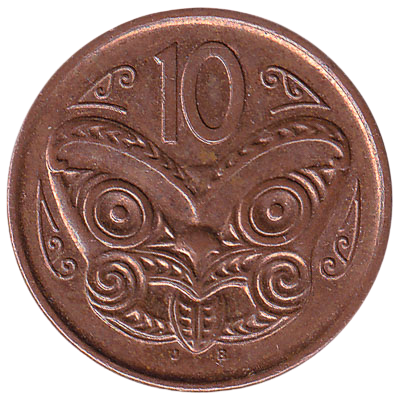 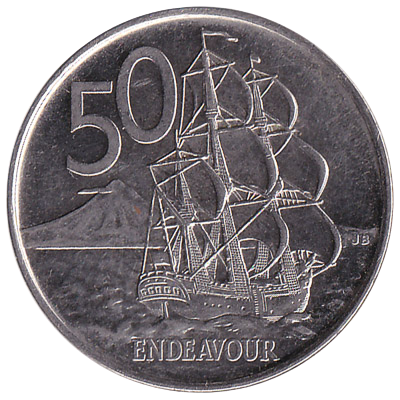 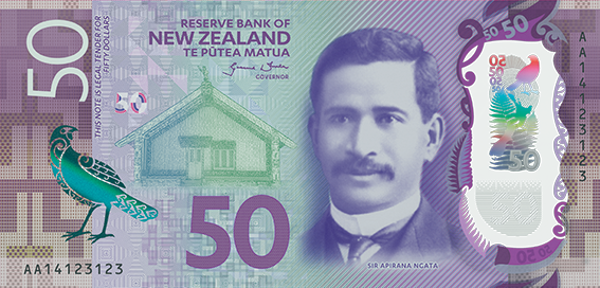 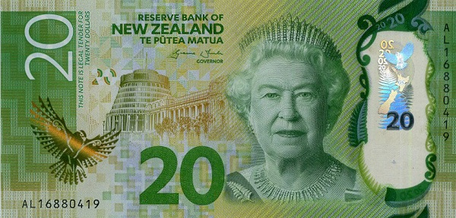 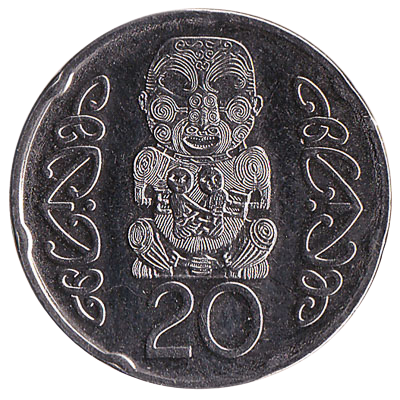 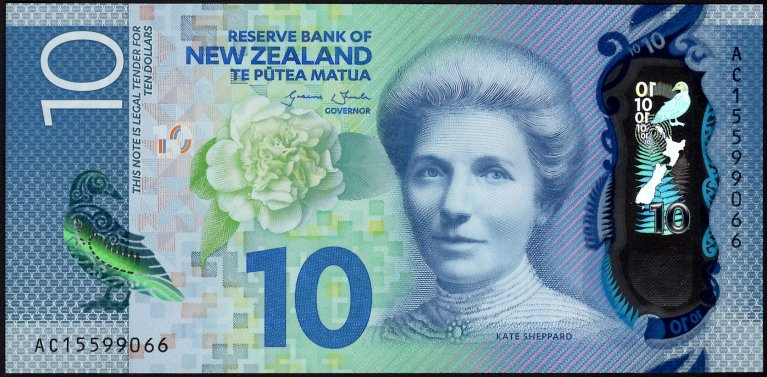 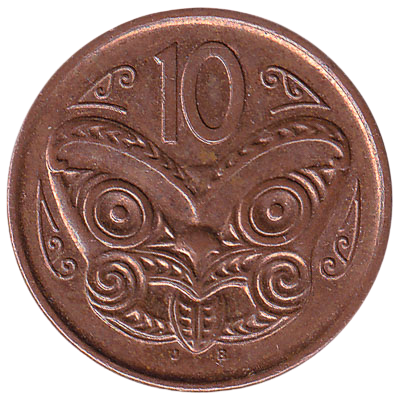 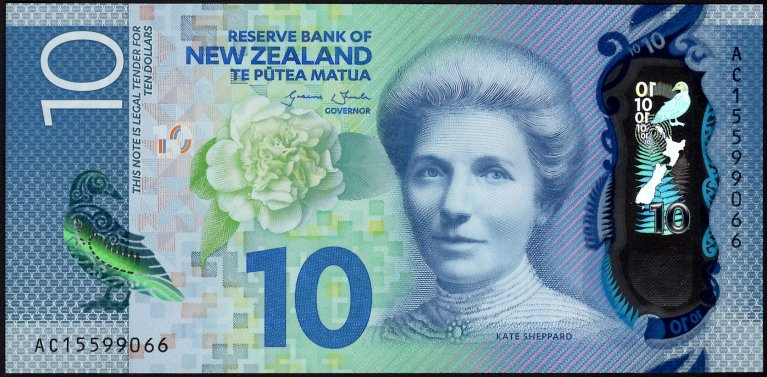 To be able to use decimal notation for dollars and cents
Starter:
Look at the monies below. What’s the same? What’s different?






Both boxes have totals of 90. However, the purple box shows $90, whereas the green box shows 90¢.
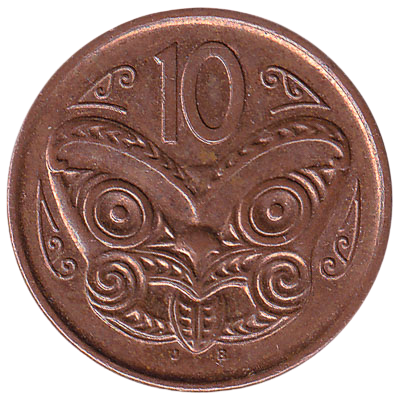 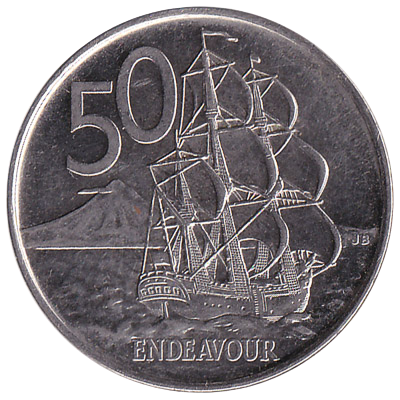 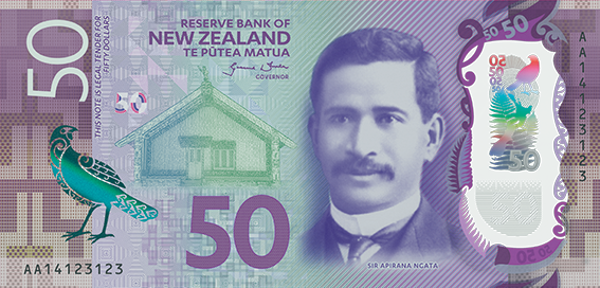 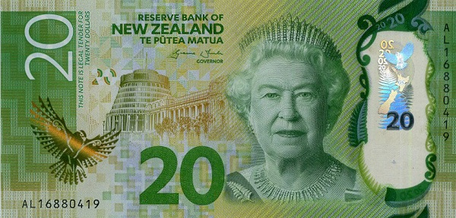 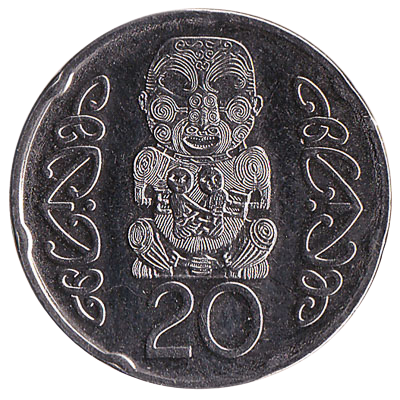 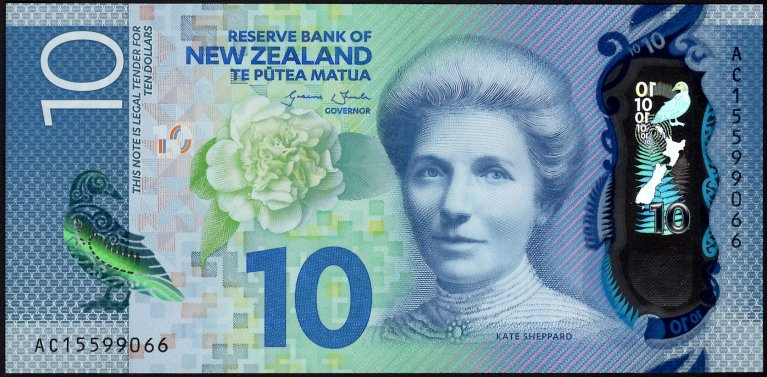 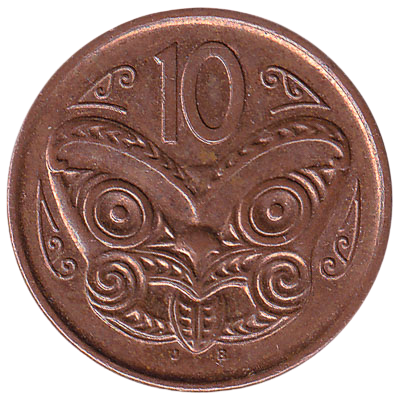 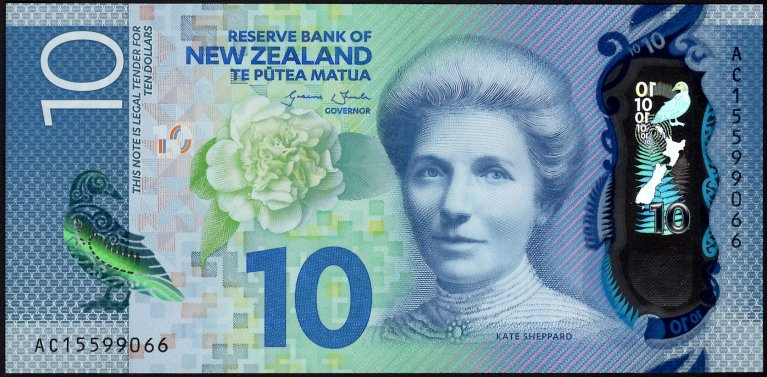 To be able to use decimal notation for dollars and cents
Talking Time:
Referring to the monies shown, complete the sentences below.
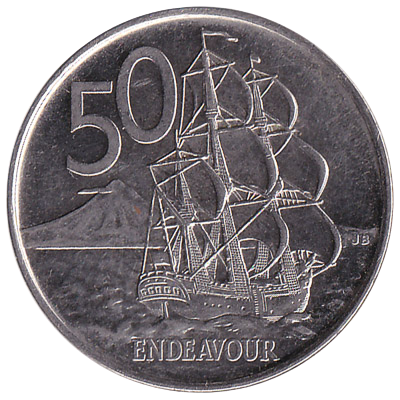 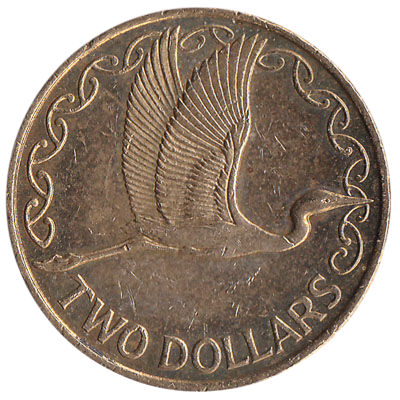 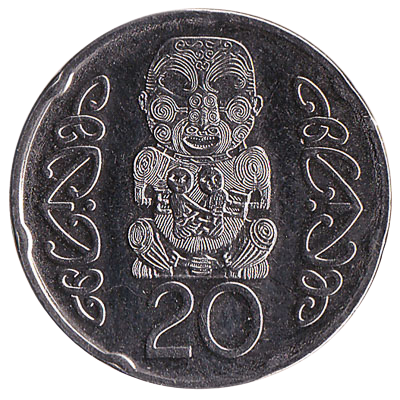 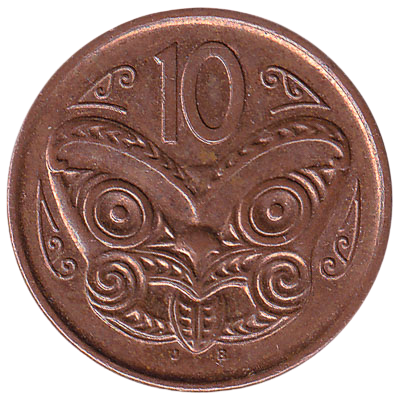 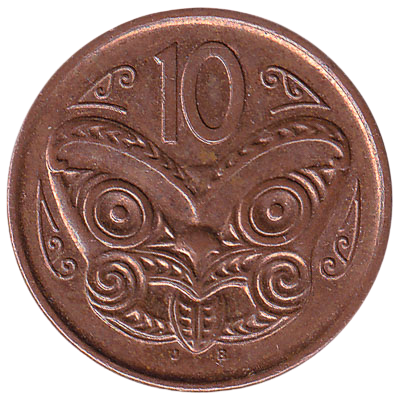 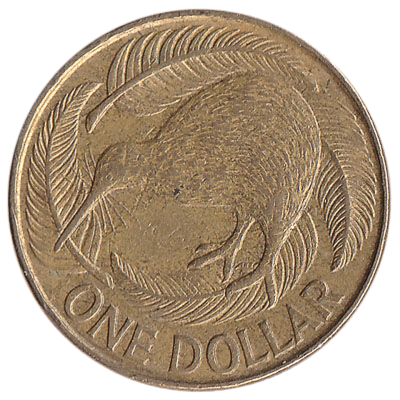 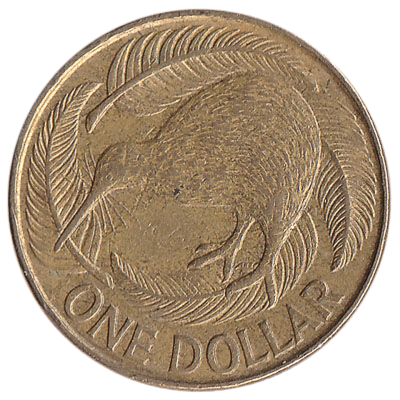 There is $___
There is ___ cents.
In total, there is $___ and ___¢.
In total, there is $___.___
To be able to use decimal notation for dollars and cents
Talking Time:
Referring to the monies shown, complete the sentences below.
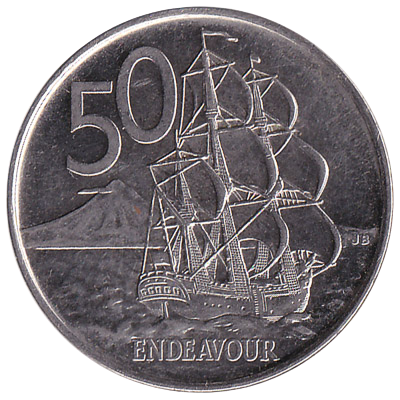 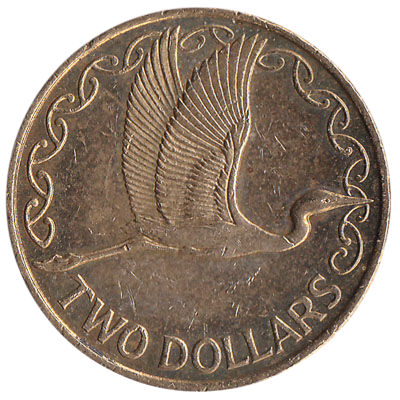 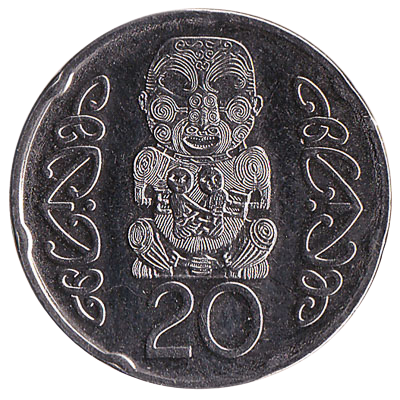 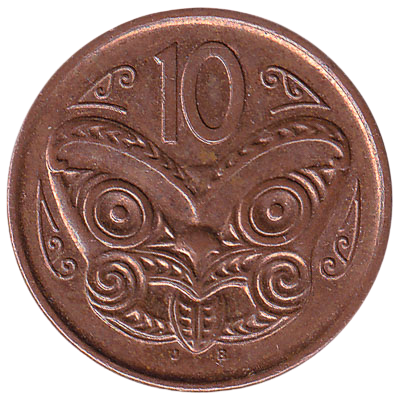 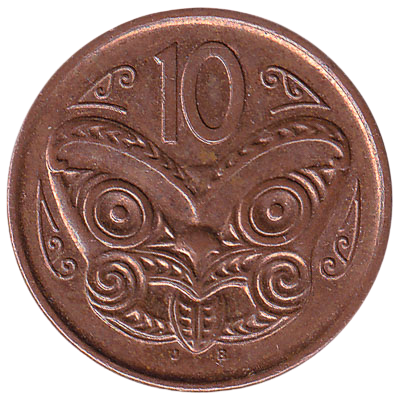 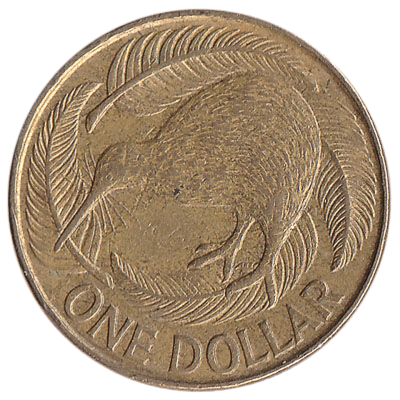 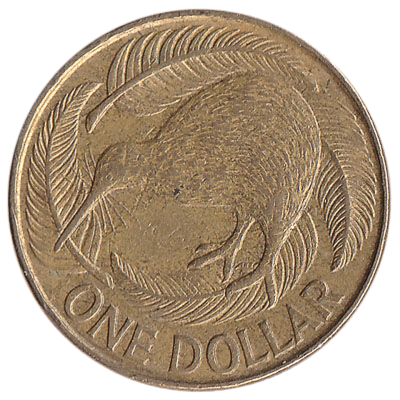 There is $4
There is ___ cents.
In total, there is $___ and ___¢.
In total, there is $___.___
To be able to use decimal notation for dollars and cents
Talking Time:
Referring to the monies shown, complete the sentences below.
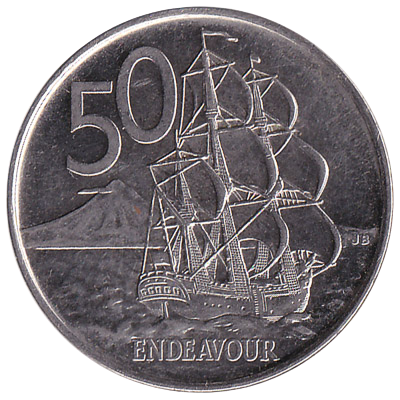 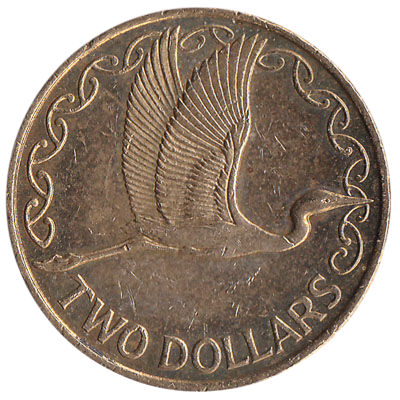 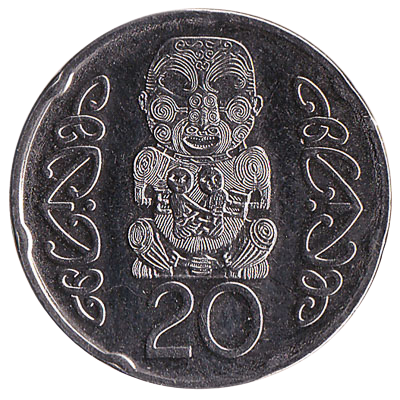 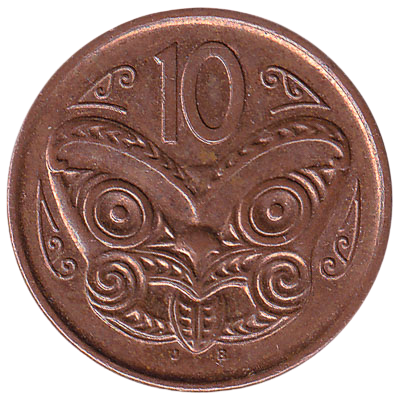 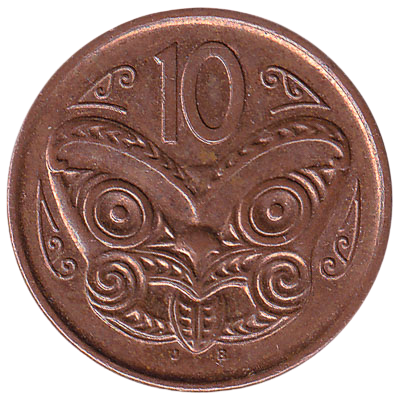 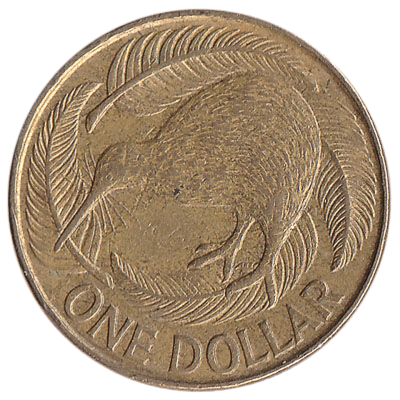 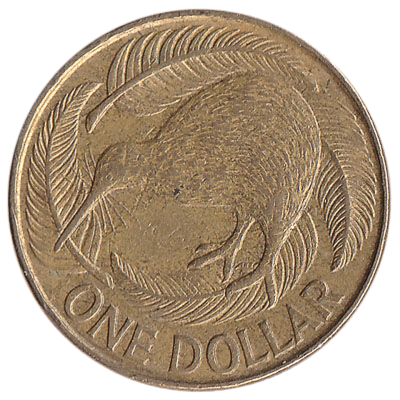 There is $4
There is 90 cents.
In total, there is $___ and ___¢.
In total, there is $___.___
To be able to use decimal notation for dollars and cents
Talking Time:
Referring to the monies shown, complete the sentences below.
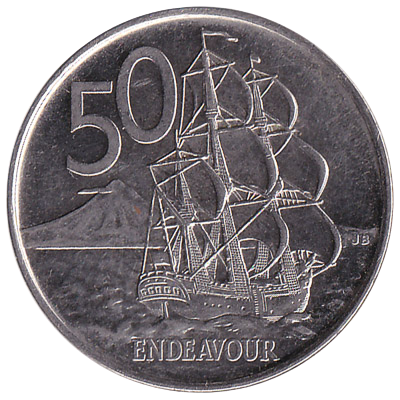 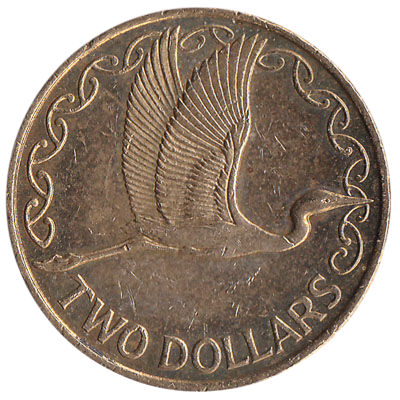 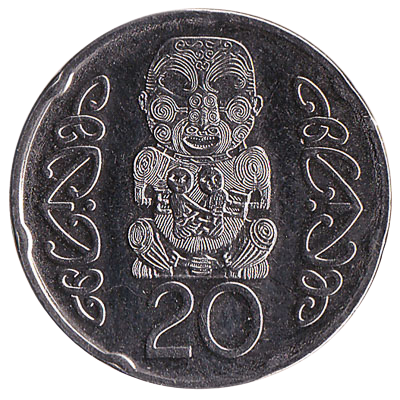 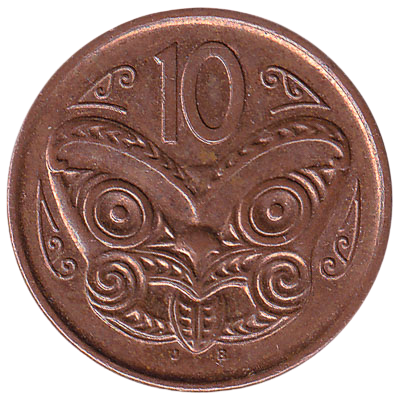 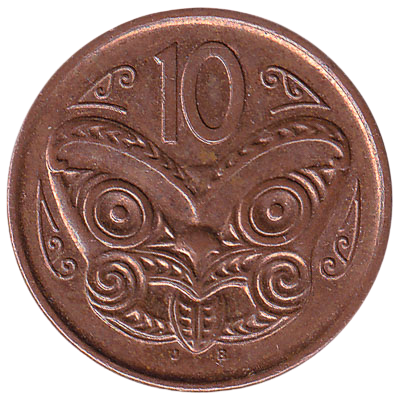 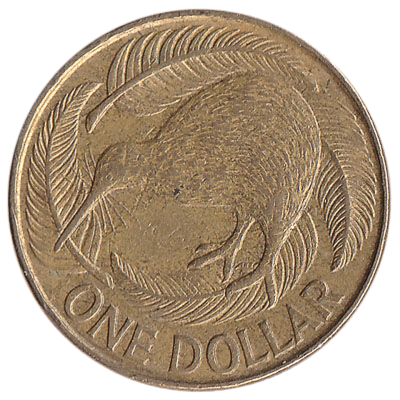 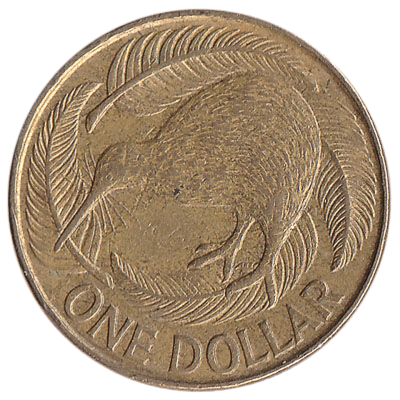 There is $4
There is 90 cents.
In total, there is $4 and 90¢.
In total, there is $___.___
To be able to use decimal notation for dollars and cents
Talking Time:
Referring to the monies shown, complete the sentences below.
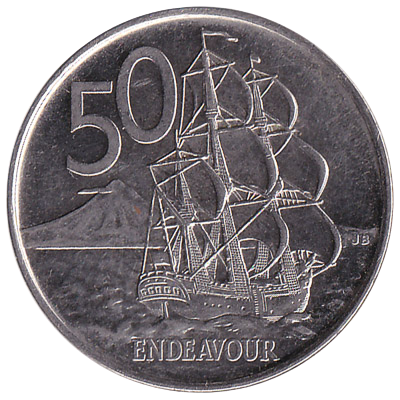 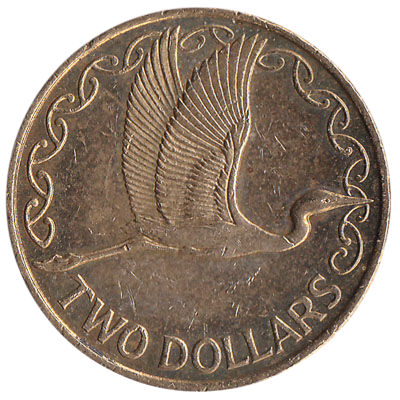 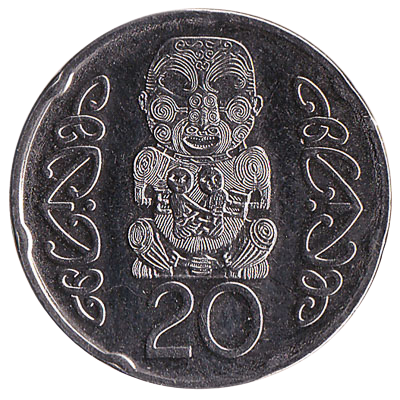 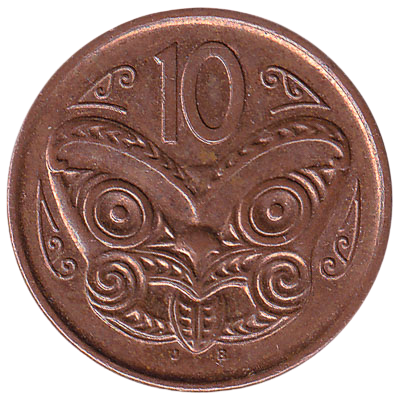 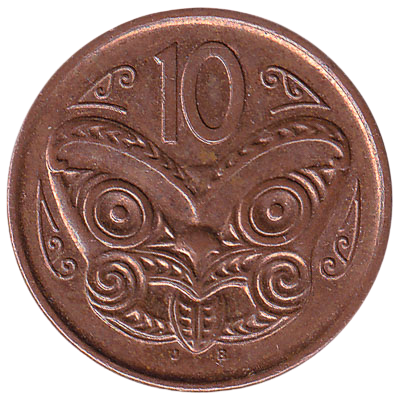 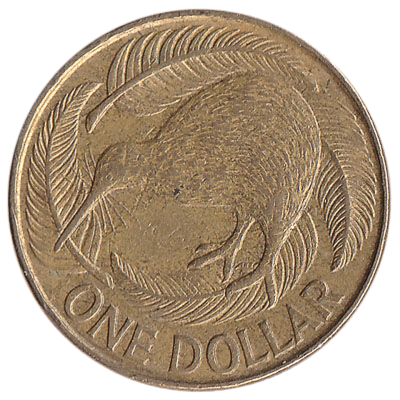 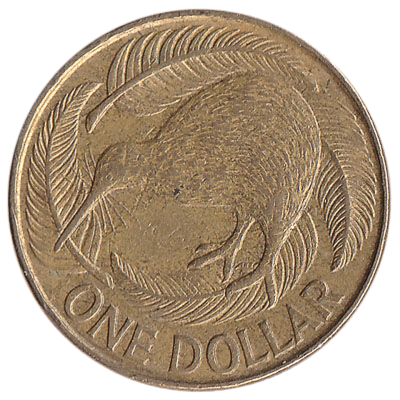 There is $4
There is 90 cents.
In total, there is $4 and 90¢.
In total, there is $90
To be able to use decimal notation for dollars and cents
Talking Time:
Referring to the monies shown, complete the sentences below.
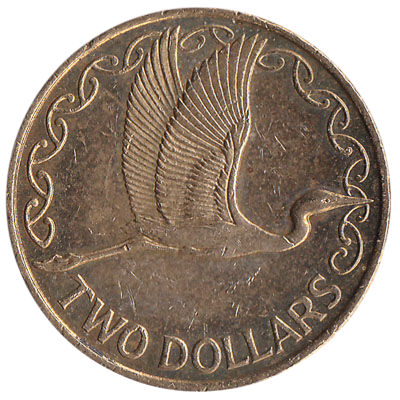 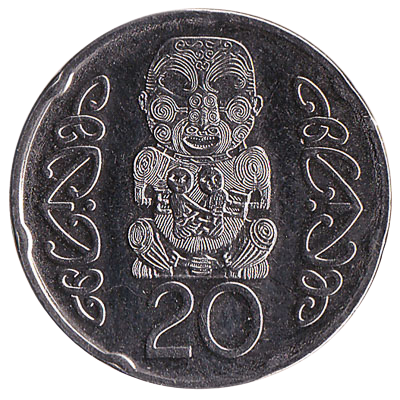 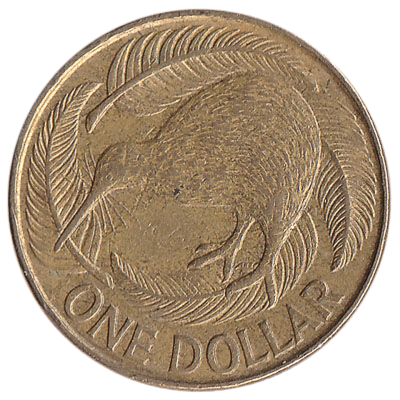 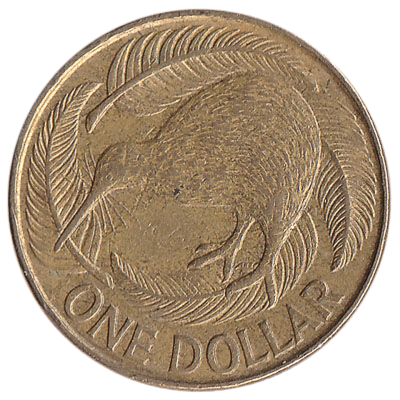 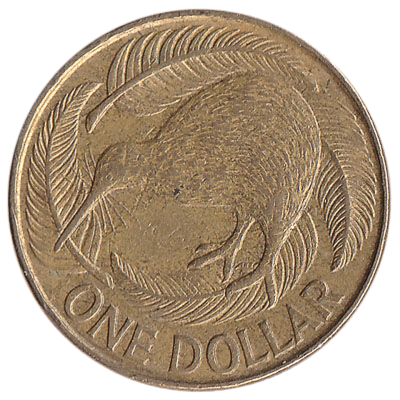 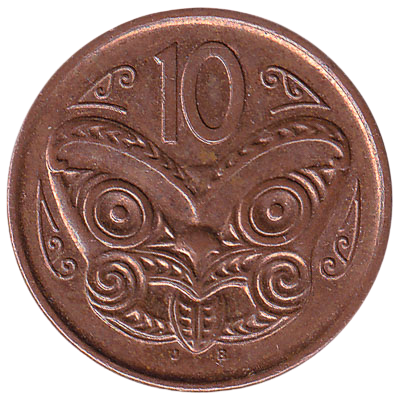 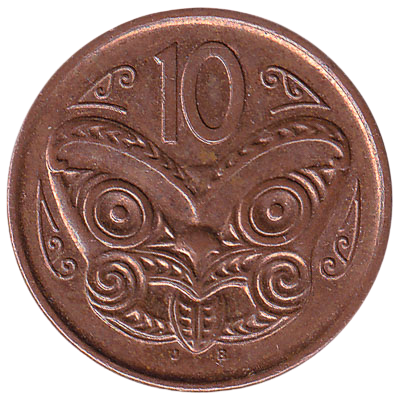 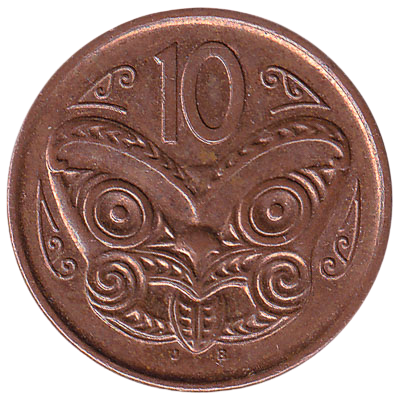 There is $___
There is ___ cents.
In total, there is $___ and ___¢.
In total, there is $___.___
To be able to use decimal notation for dollars and cents
Talking Time:
Referring to the monies shown, complete the sentences below.
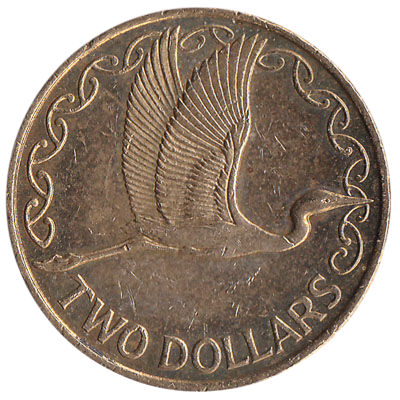 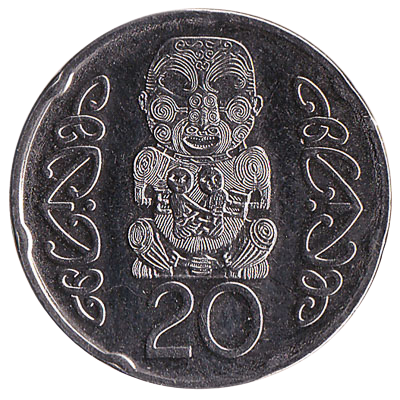 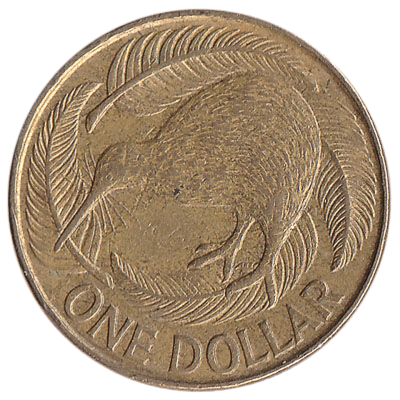 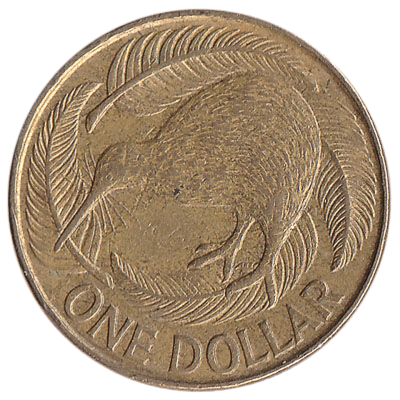 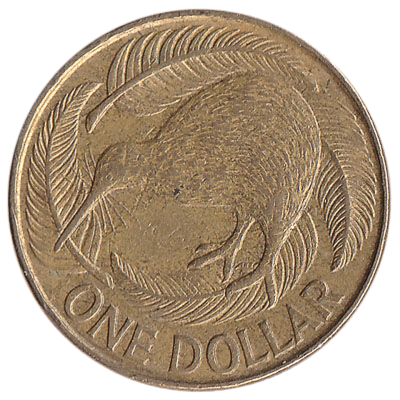 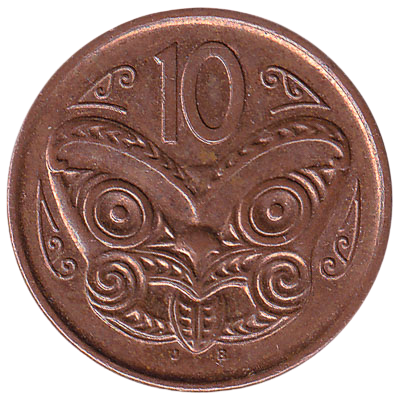 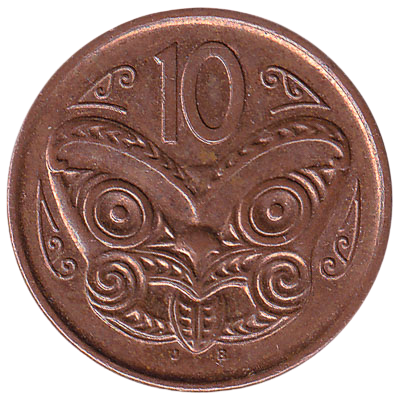 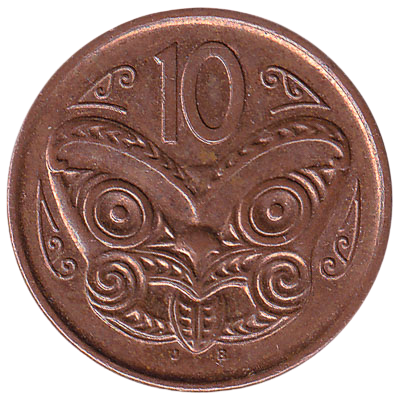 There is $5
There is ___ cents.
In total, there is $___ and ___¢.
In total, there is $___.___
To be able to use decimal notation for dollars and cents
Talking Time:
Referring to the monies shown, complete the sentences below.
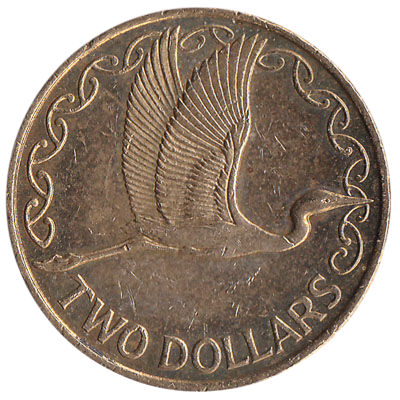 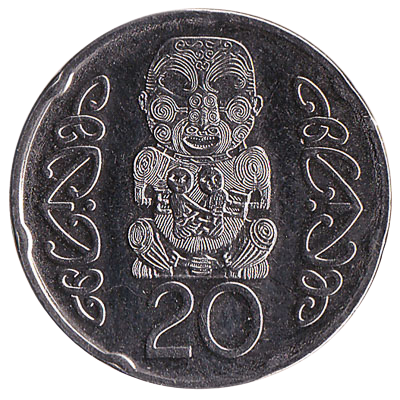 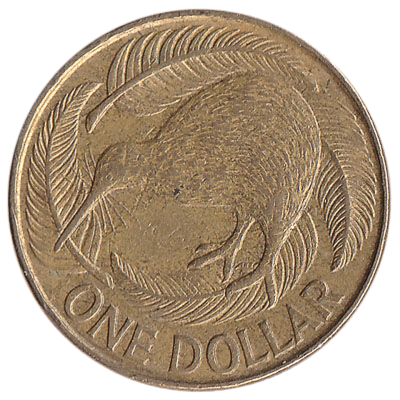 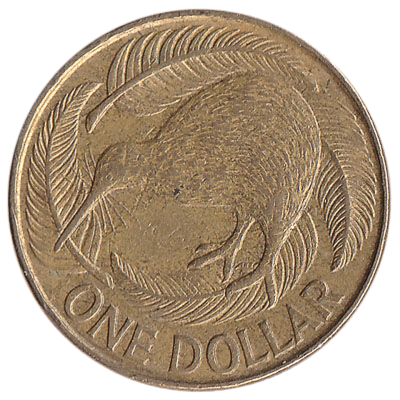 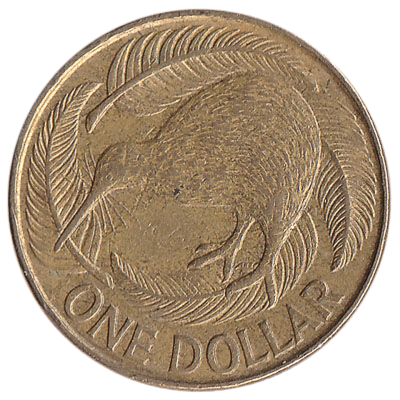 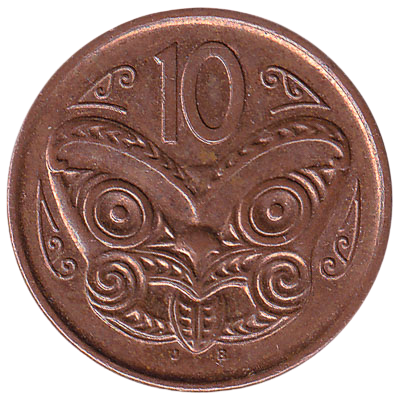 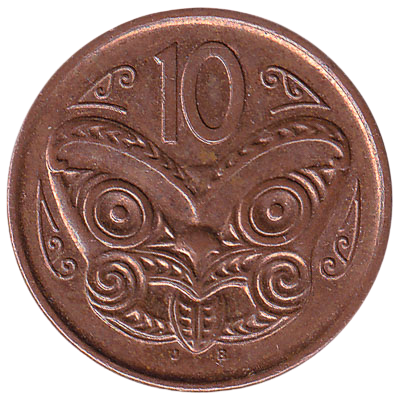 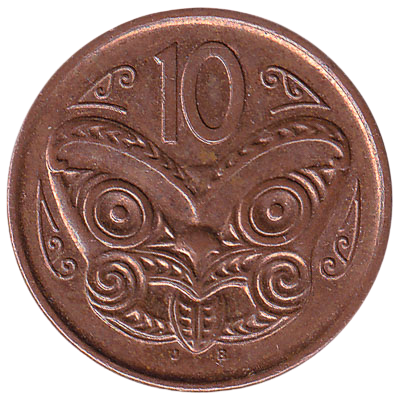 There is $5
There is 50 cents.
In total, there is $___ and ___¢.
In total, there is $___.___
To be able to use decimal notation for dollars and cents
Talking Time:
Referring to the monies shown, complete the sentences below.
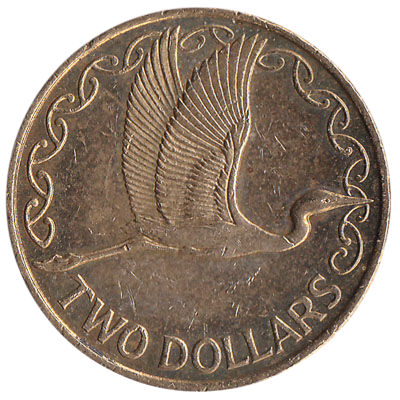 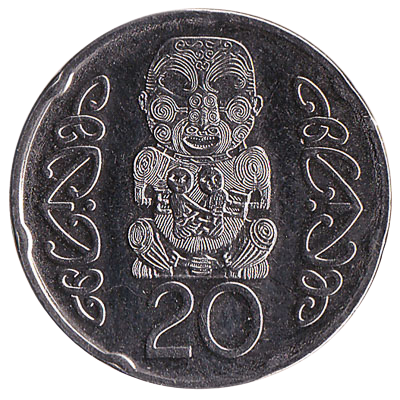 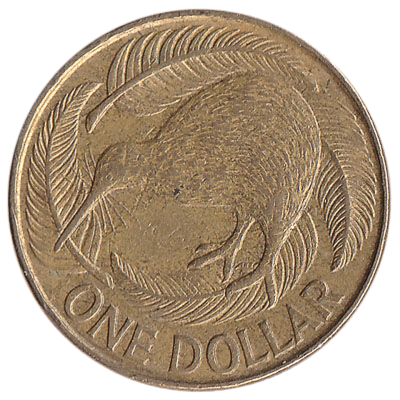 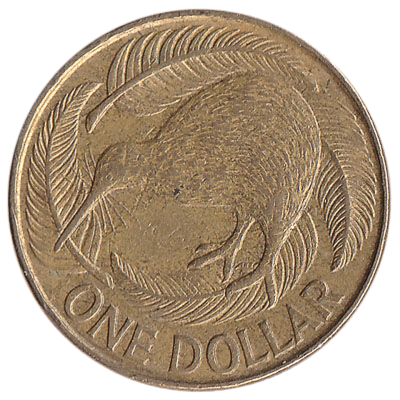 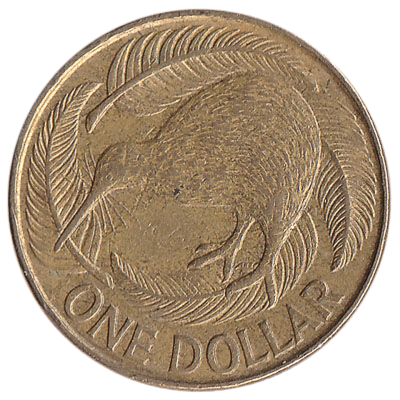 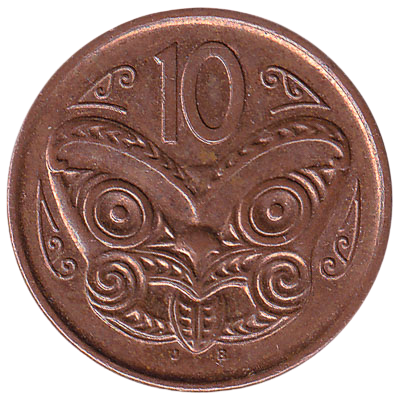 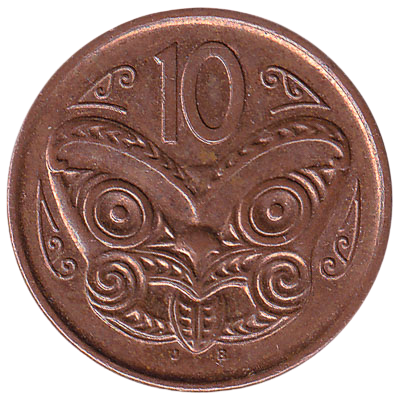 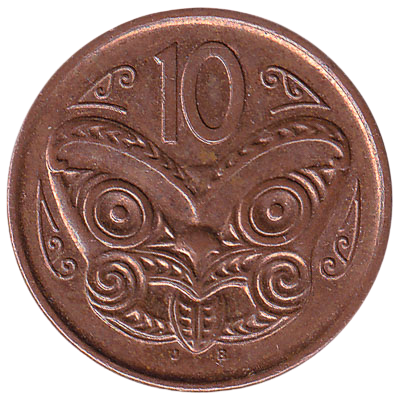 There is $5
There is 50 cents.
In total, there is $5 and 50¢.
In total, there is $___.___
To be able to use decimal notation for dollars and cents
Talking Time:
Referring to the monies shown, complete the sentences below.
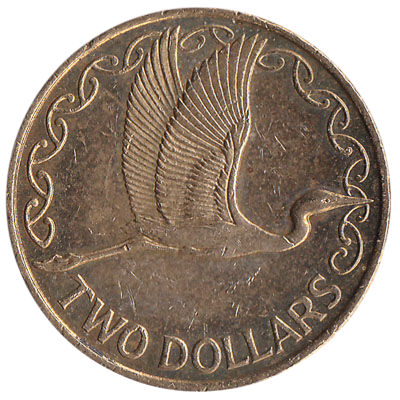 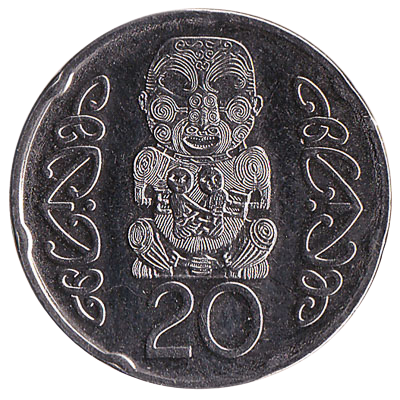 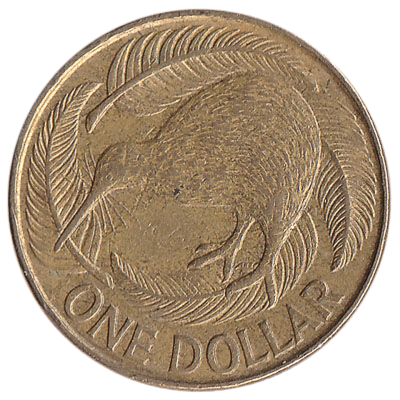 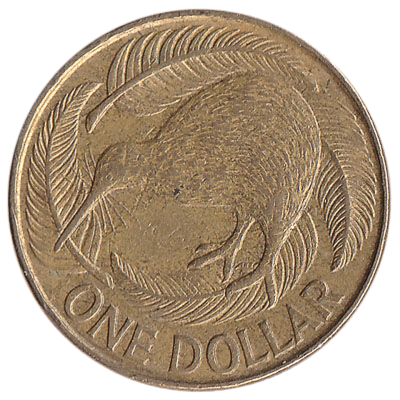 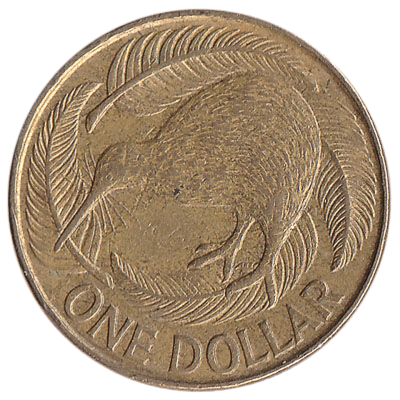 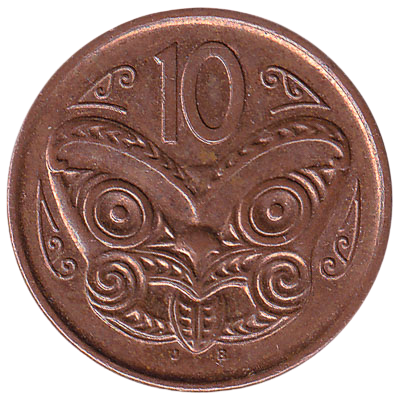 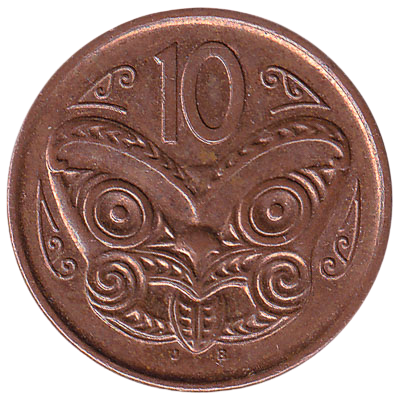 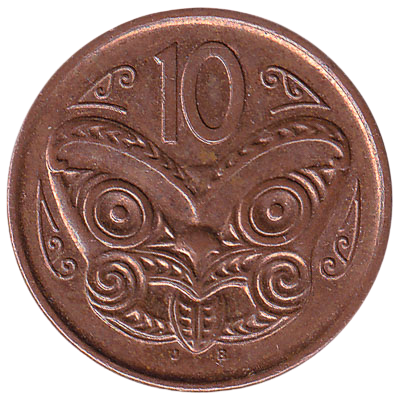 There is $5
There is 50 cents.
In total, there is $5 and 50¢.
In total, there is $5.50
To be able to use decimal notation for dollars and cents
Challenge: Can you sketch a different set of coins to show the same total amount?
Activity 1:
Referring to the monies shown, complete the sentences below.
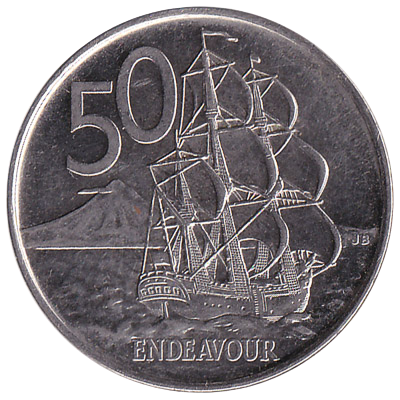 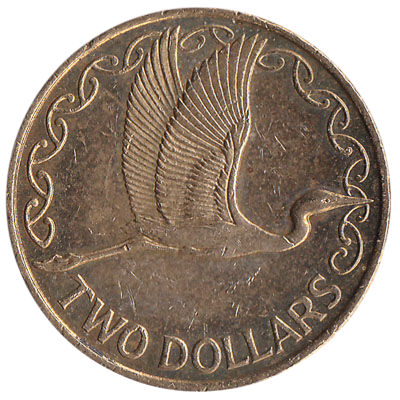 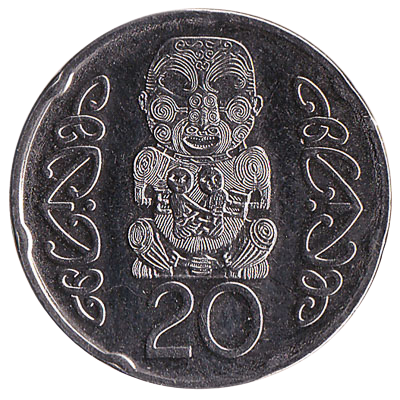 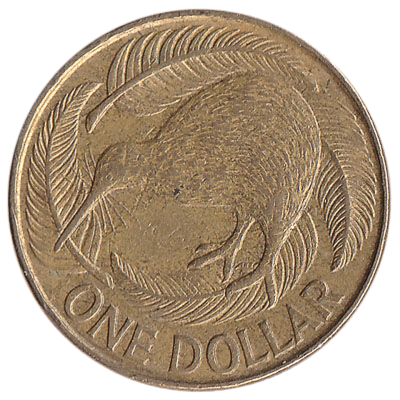 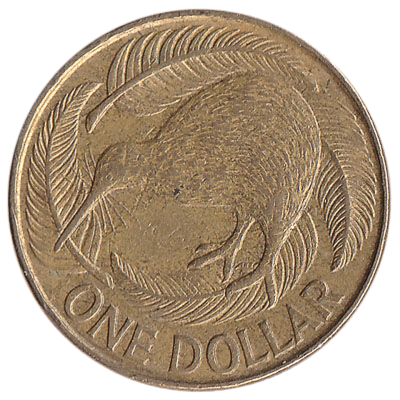 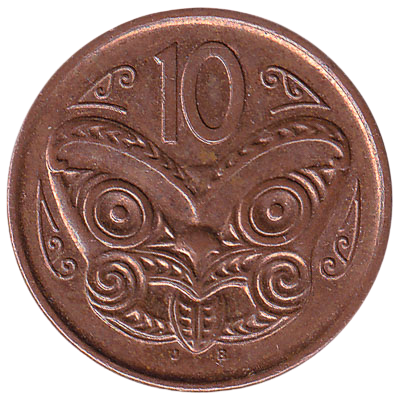 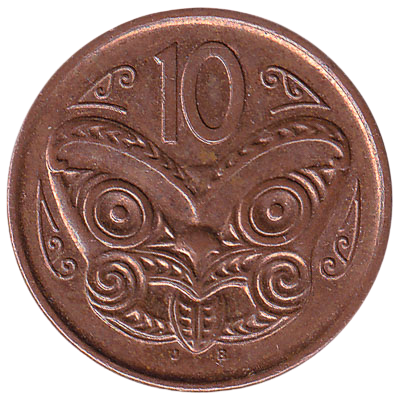 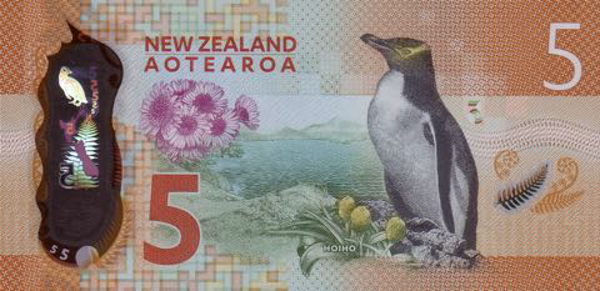 There is $___
There is ___ cents.
In total, there is $___ and ___¢.
In total, there is $___.___
To be able to use decimal notation for dollars and cents
Challenge: Can you sketch a different set of coins to show the same total amount?
Activity 1:
Referring to the monies shown, complete the sentences below.
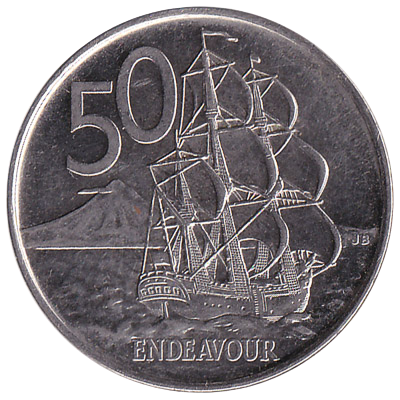 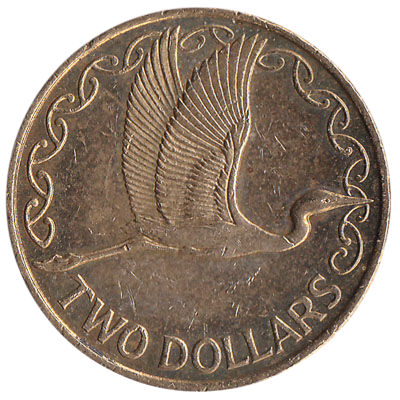 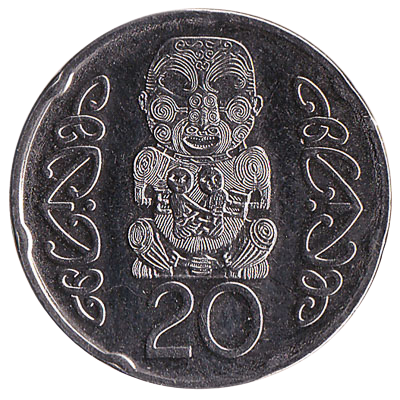 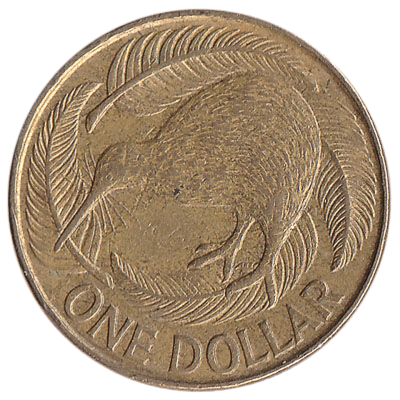 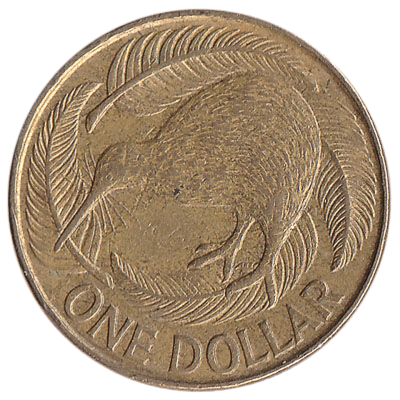 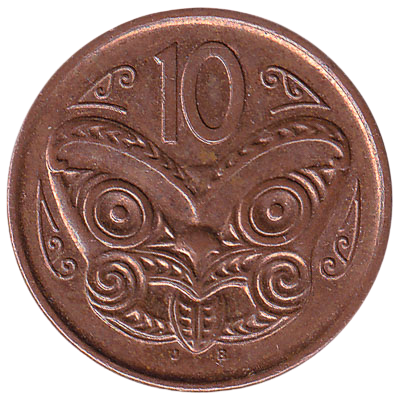 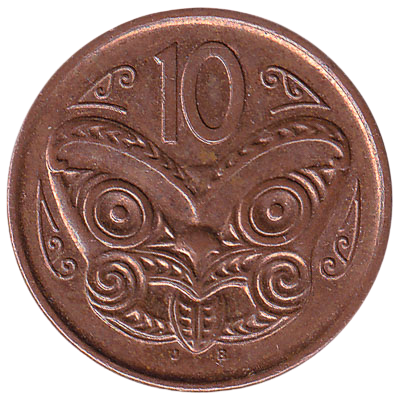 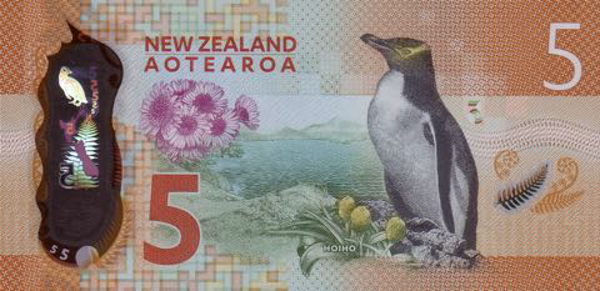 There is $9
There is ___ cents.
In total, there is $___ and ___¢.
In total, there is $___.___
To be able to use decimal notation for dollars and cents
Challenge: Can you sketch a different set of coins to show the same total amount?
Activity 1:
Referring to the monies shown, complete the sentences below.
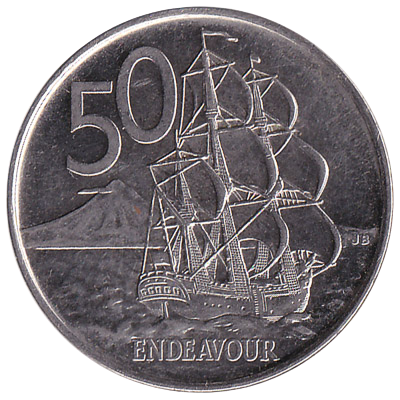 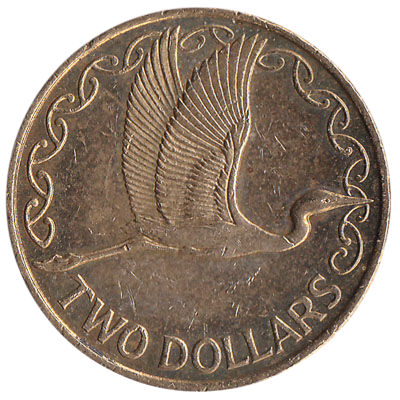 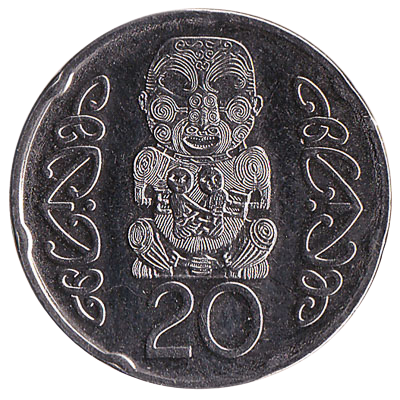 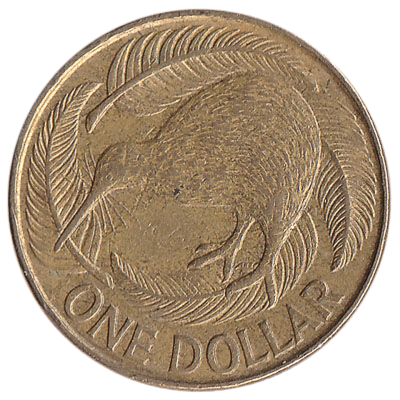 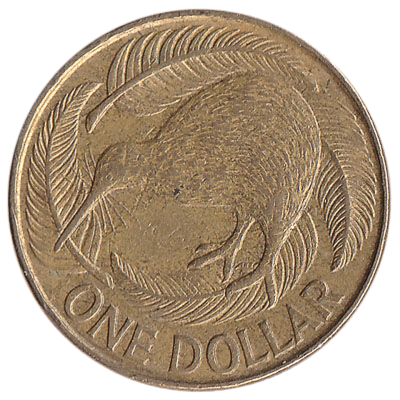 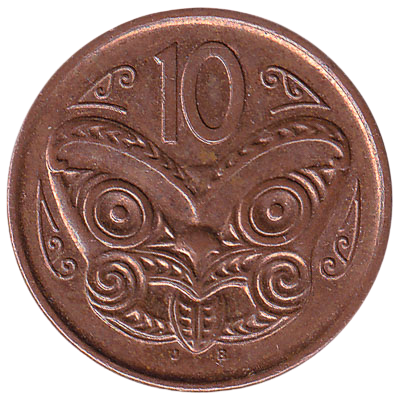 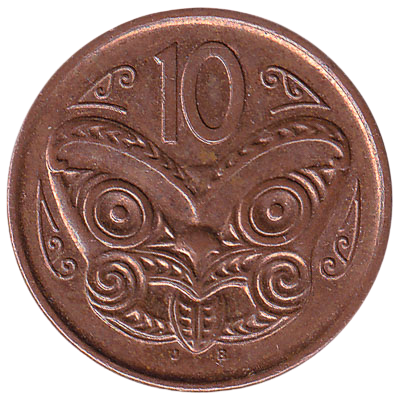 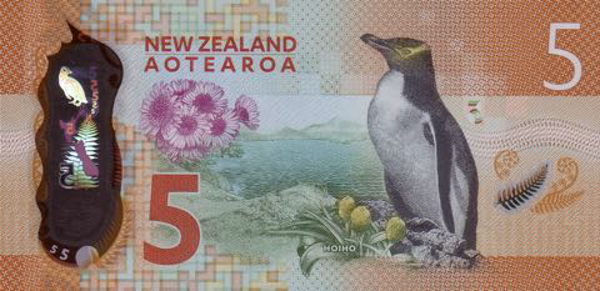 There is $9
There is 90 cents.
In total, there is $___ and ___¢.
In total, there is $___.___
To be able to use decimal notation for dollars and cents
Challenge: Can you sketch a different set of coins to show the same total amount?
Activity 1:
Referring to the monies shown, complete the sentences below.
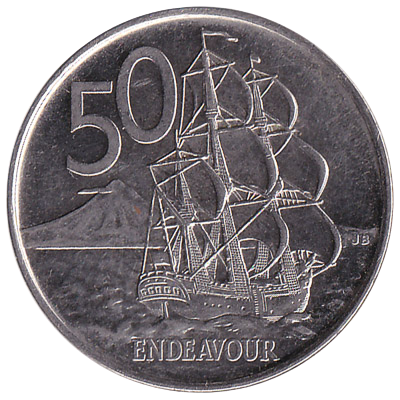 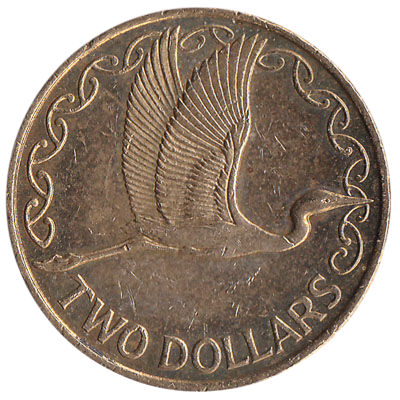 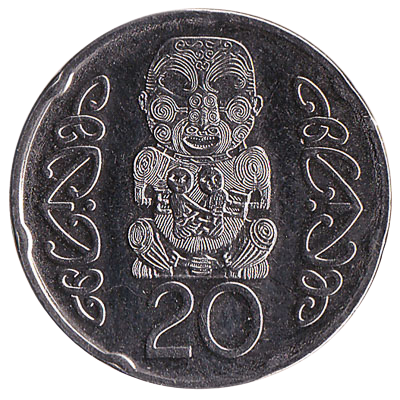 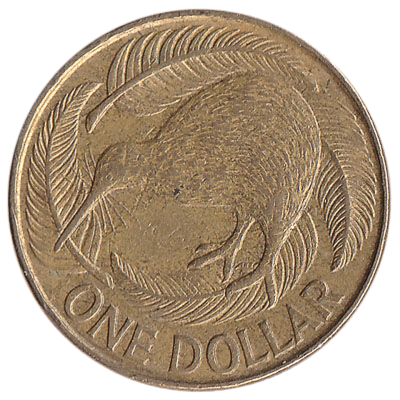 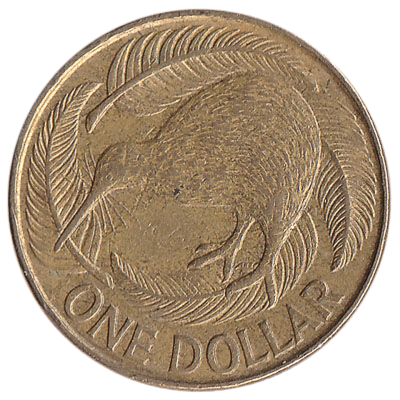 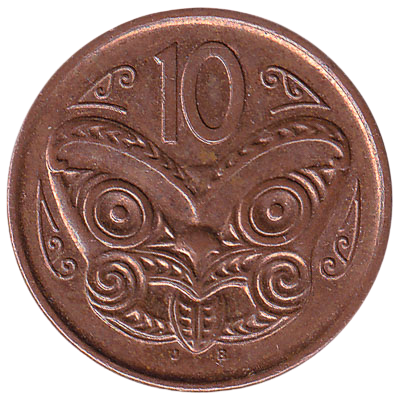 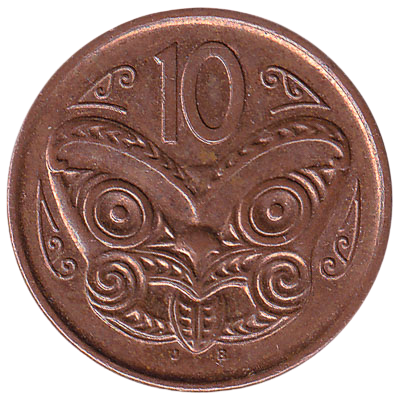 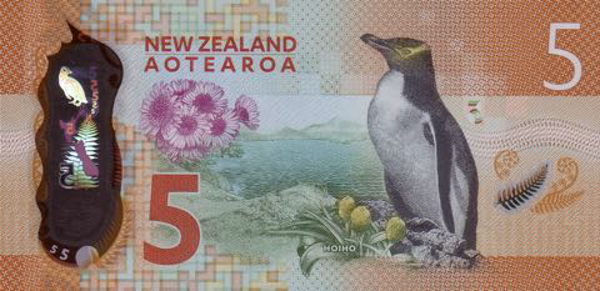 There is $9
There is 90 cents.
In total, there is $9 and 90¢.
In total, there is $___.___
To be able to use decimal notation for dollars and cents
Challenge: 
Teacher / peer assessment
Activity 1:
Referring to the monies shown, complete the sentences below.
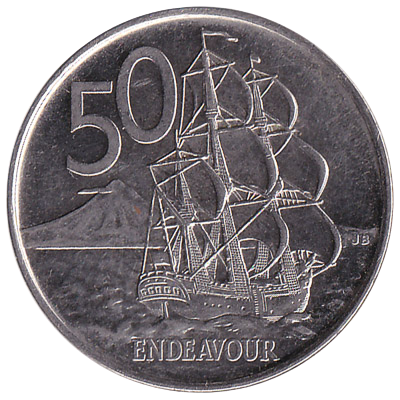 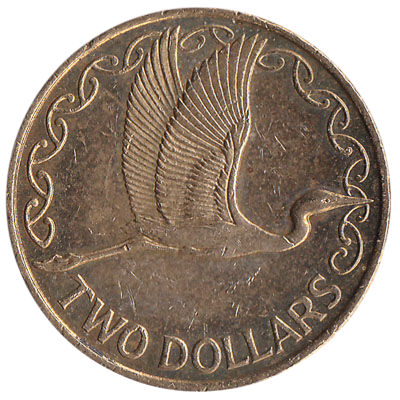 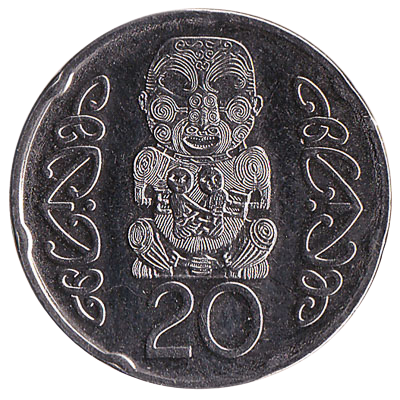 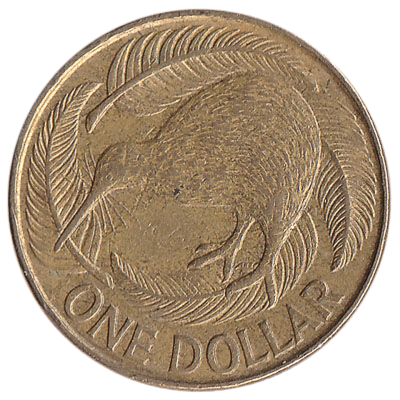 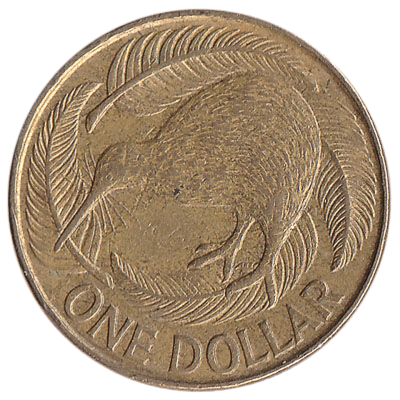 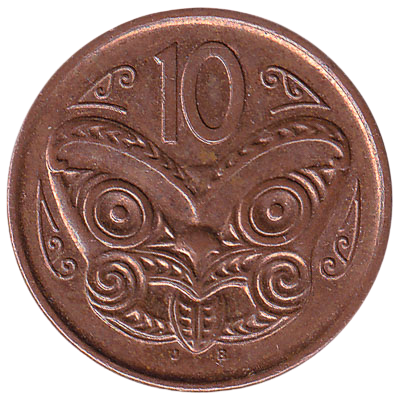 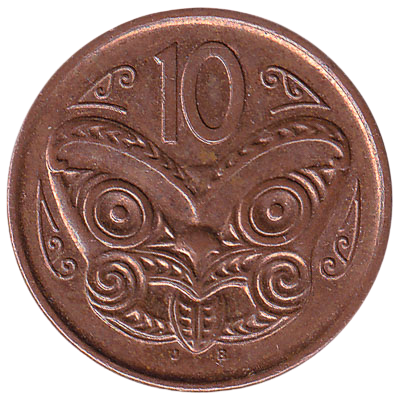 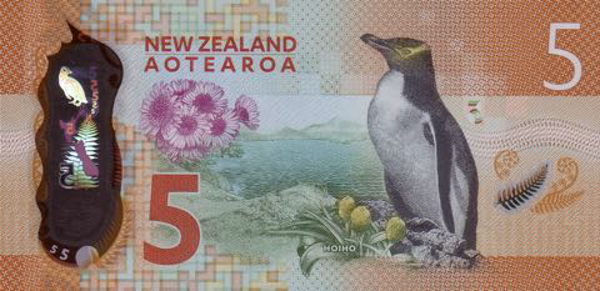 There is $9
There is 90 cents.
In total, there is $9 and 90¢.
In total, there is $9.90
To be able to use decimal notation for dollars and cents
Activity 2:
Match each set of money to its description.
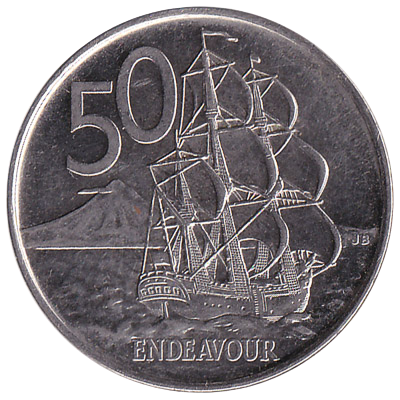 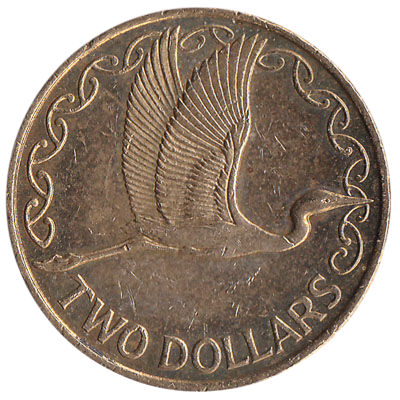 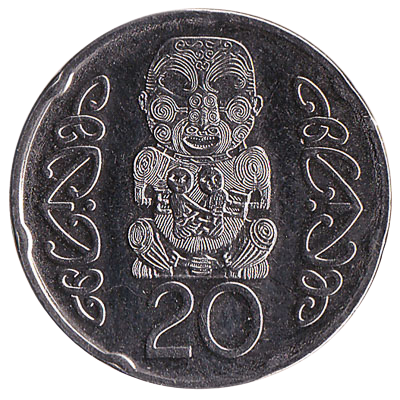 It is the most amount of money.
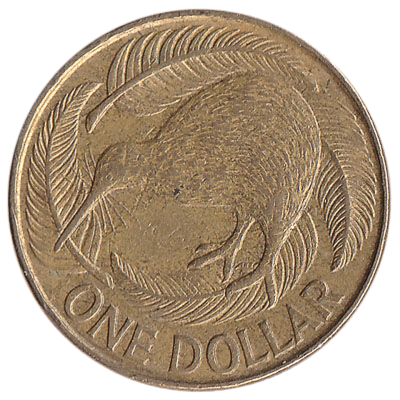 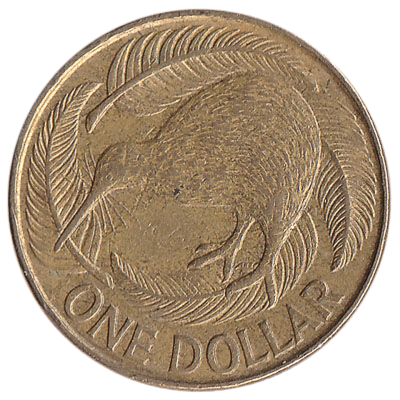 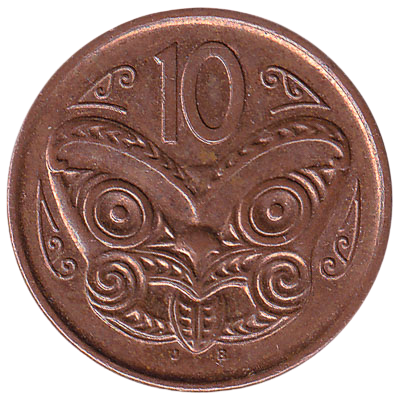 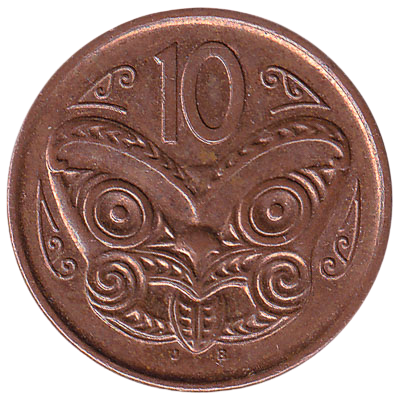 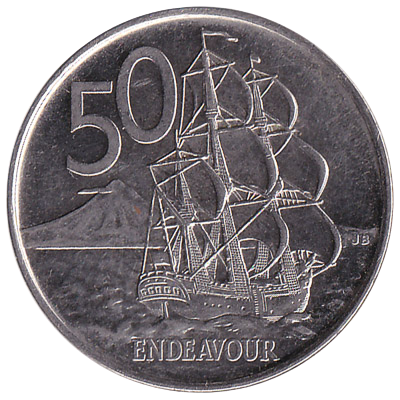 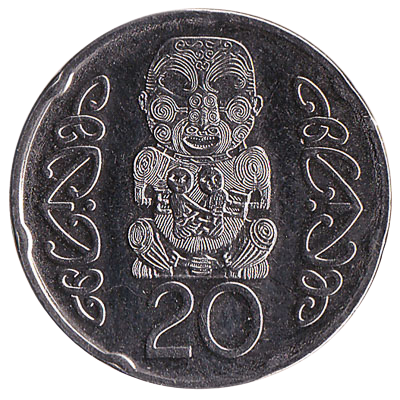 It is the least amount of money.
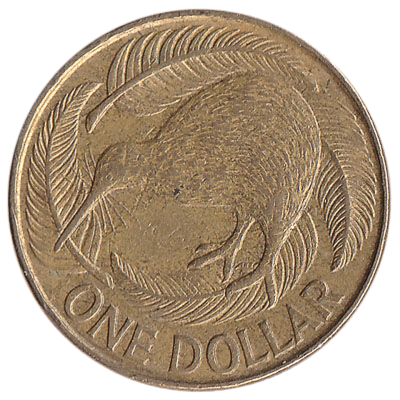 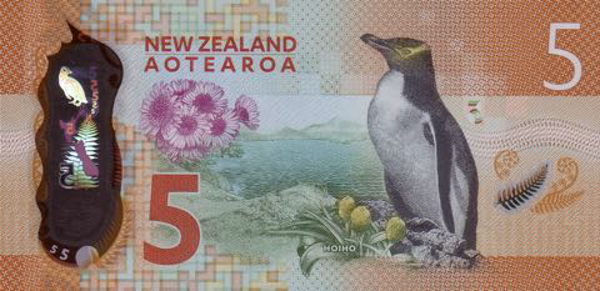 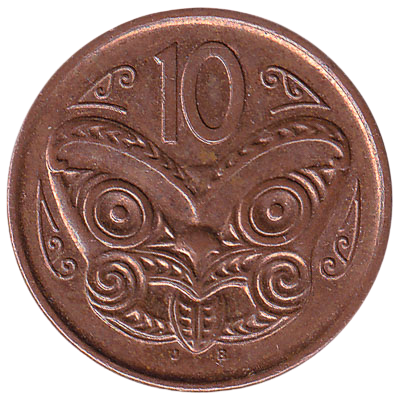 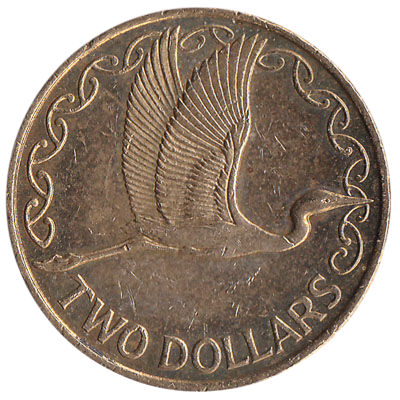 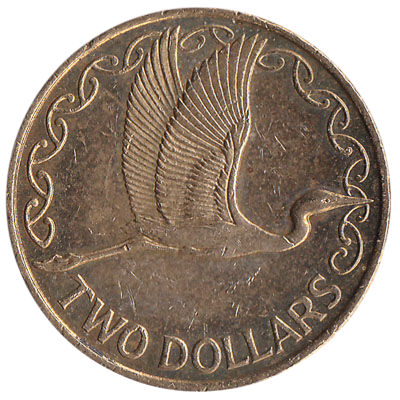 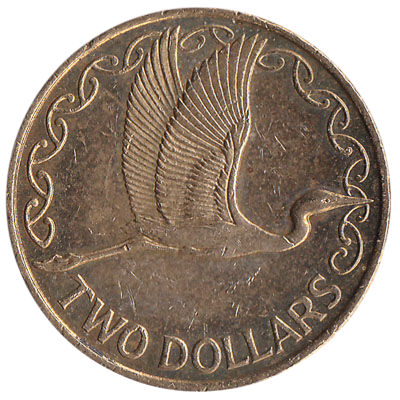 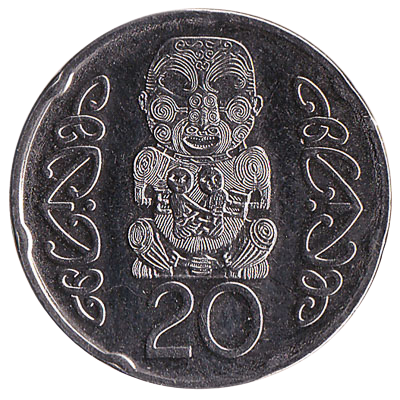 It is a mixture of notes and coins.
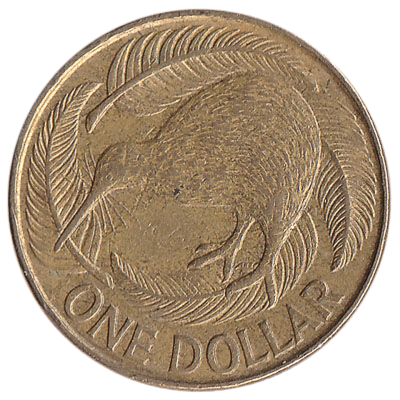 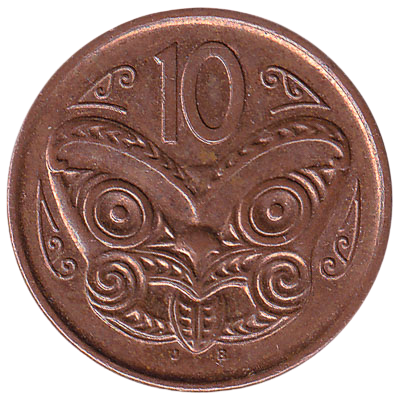 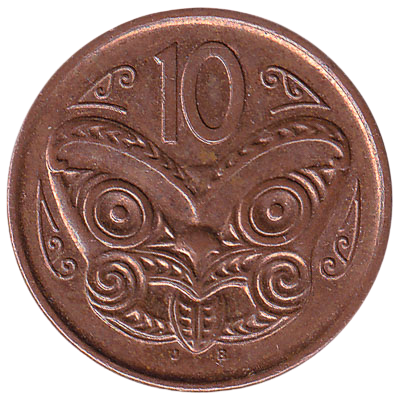 To be able to use decimal notation for dollars and cents
Activity 2:
Match each set of money to its description.
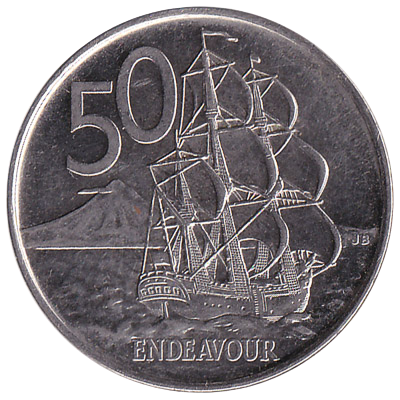 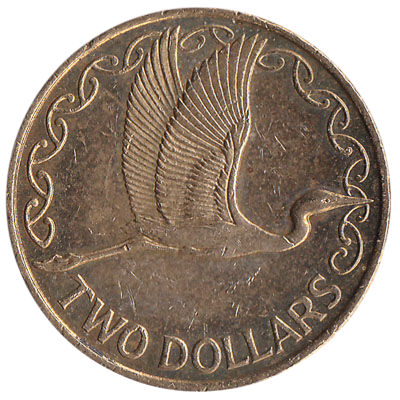 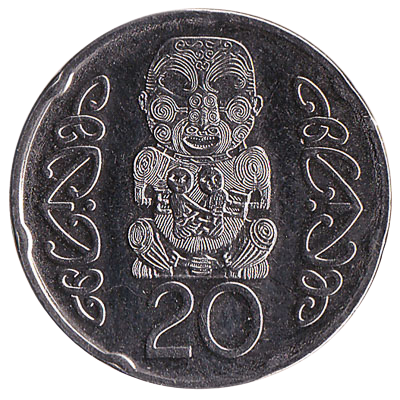 It is the most amount of money.
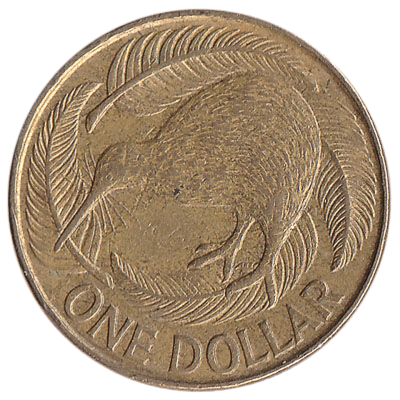 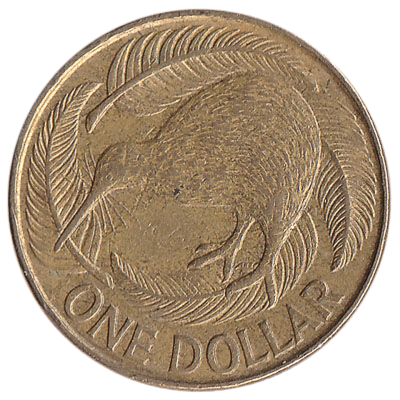 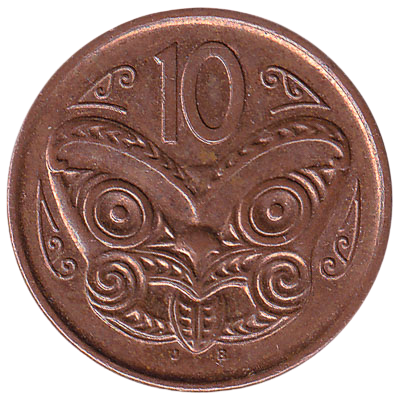 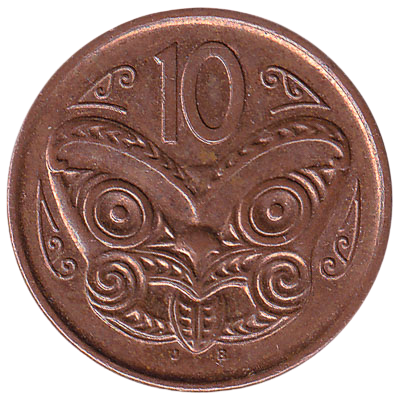 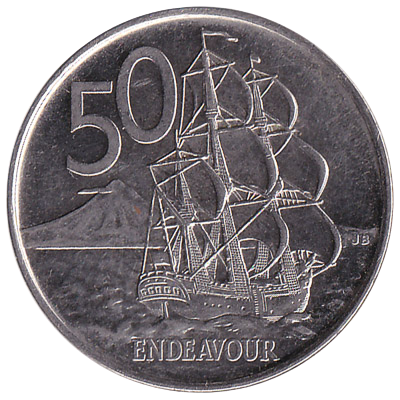 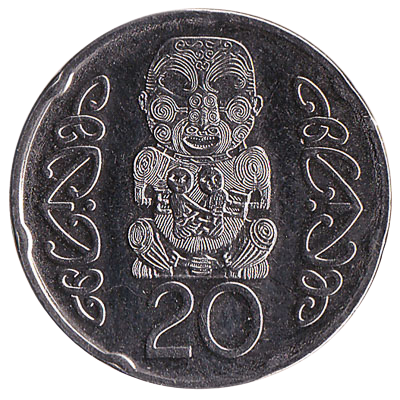 It is the least amount of money.
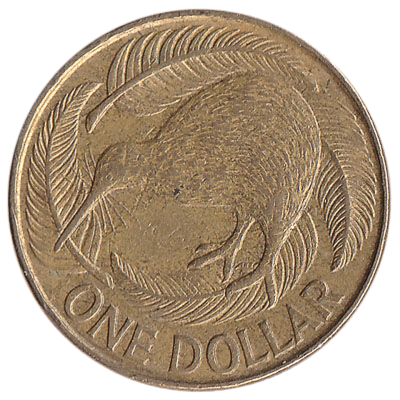 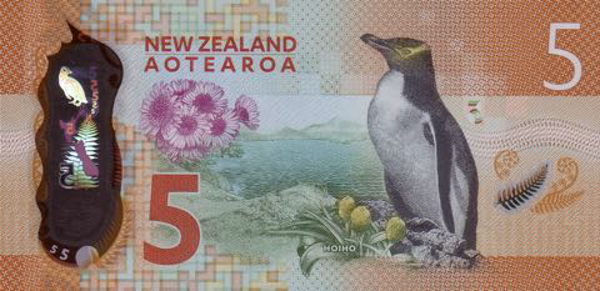 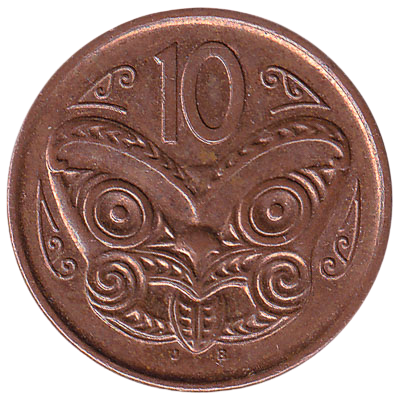 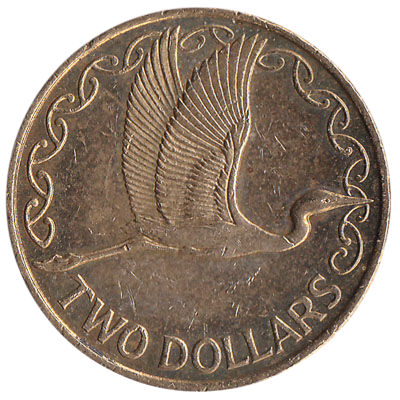 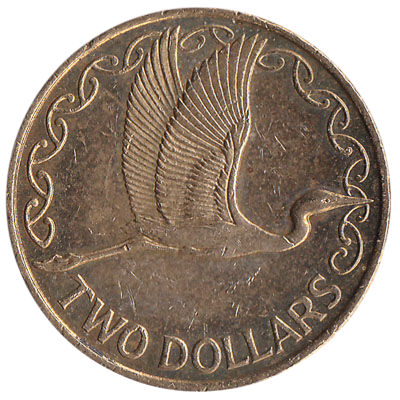 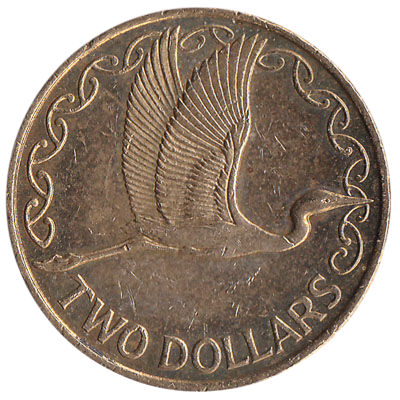 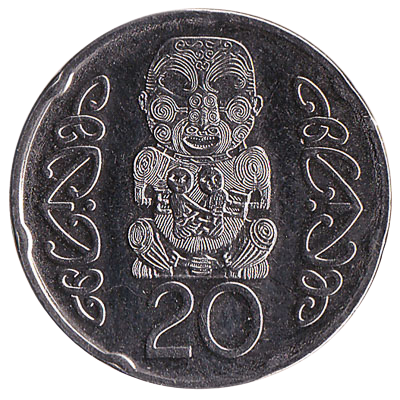 It is a mixture of notes and coins.
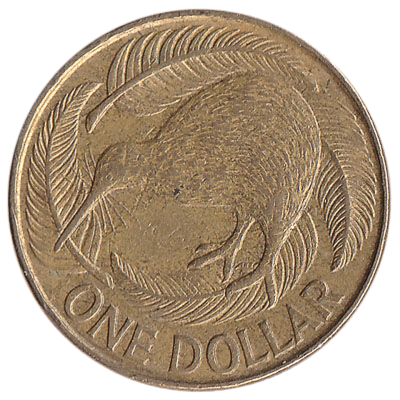 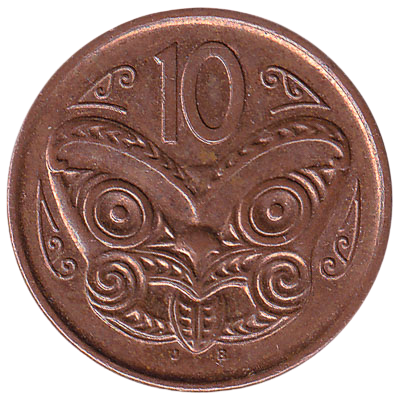 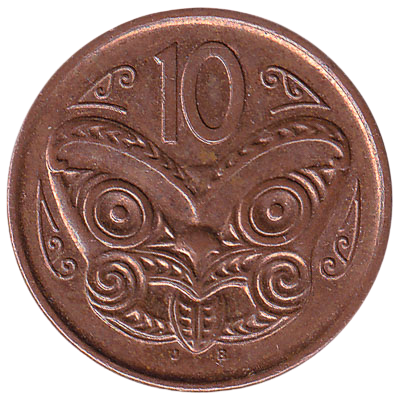 To be able to use decimal notation for dollars and cents
Activity 2:
Match each set of money to its description.
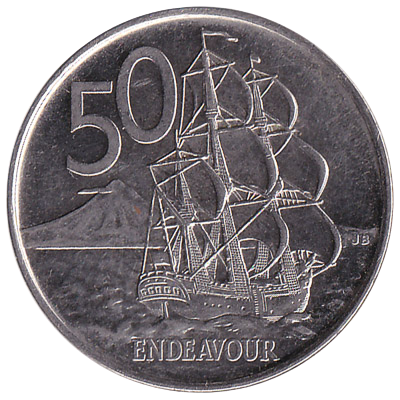 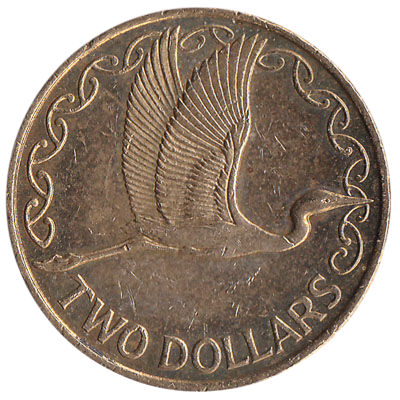 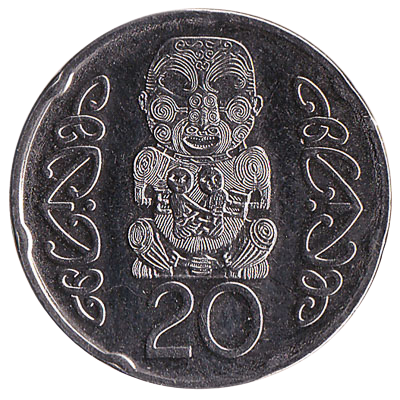 It is the most amount of money.
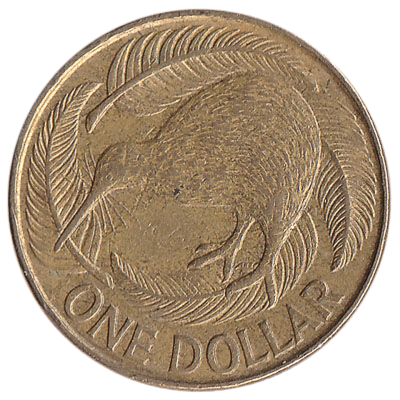 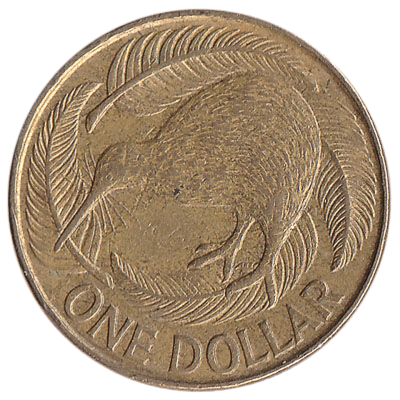 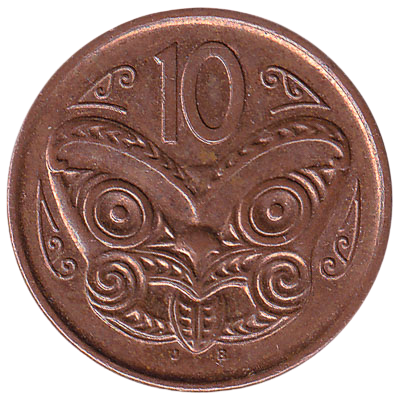 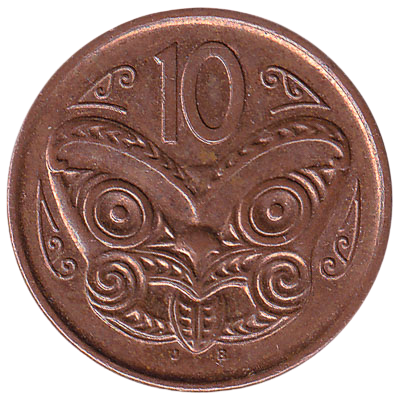 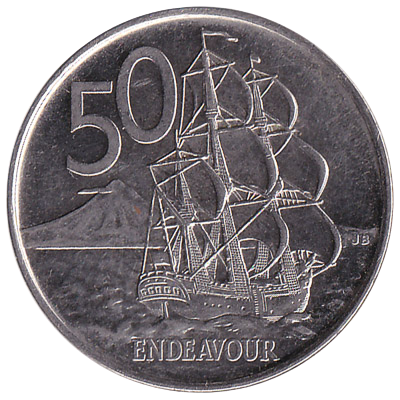 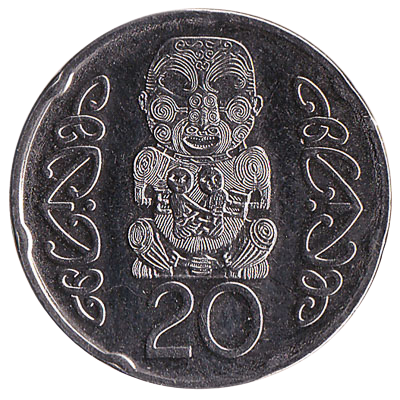 It is the least amount of money.
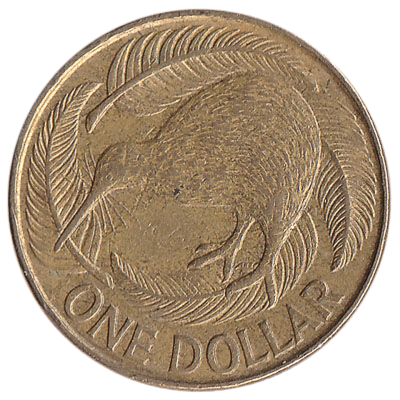 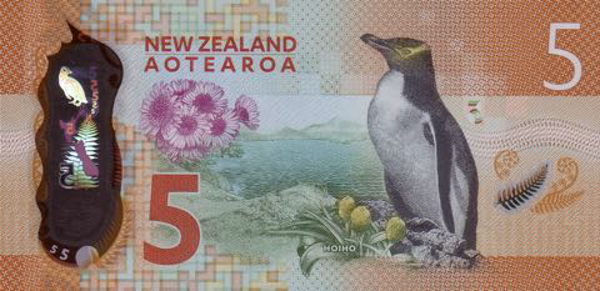 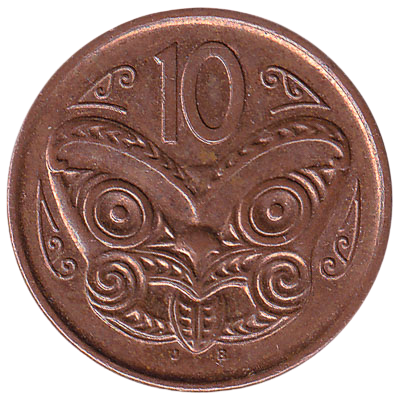 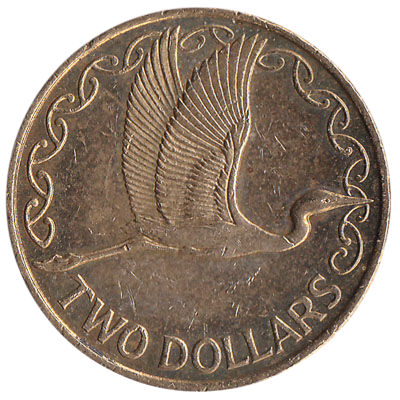 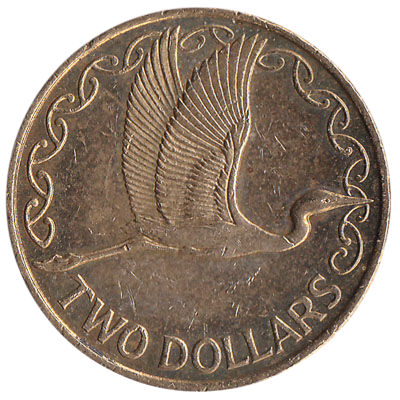 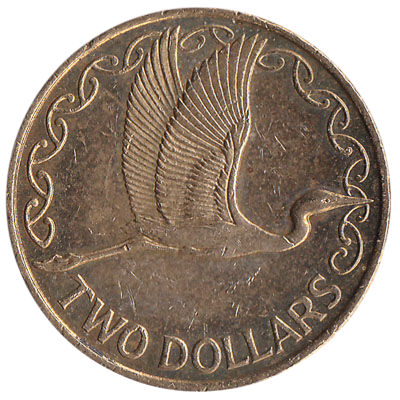 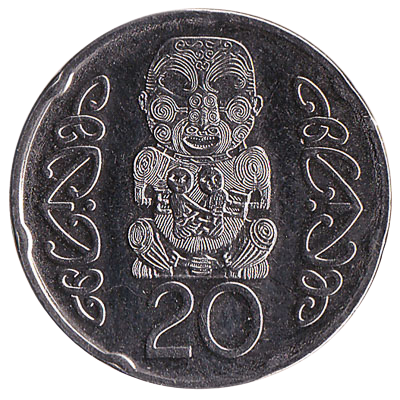 It is a mixture of notes and coins.
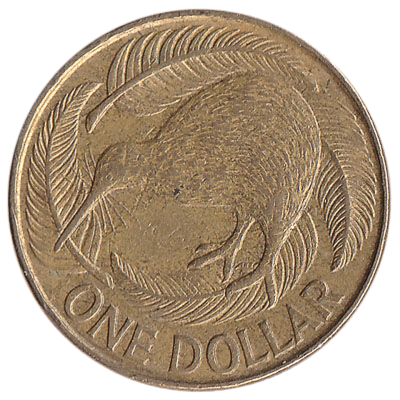 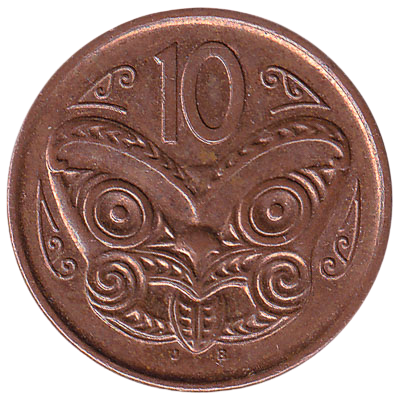 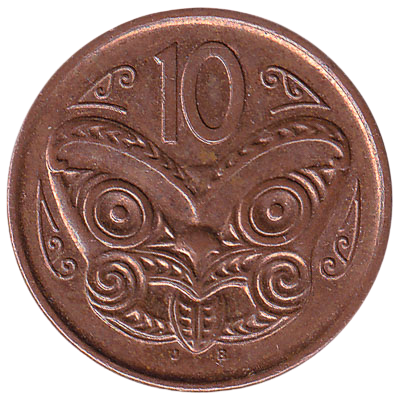 To be able to use decimal notation for dollars and cents
Activity 2:
Match each set of money to its description.
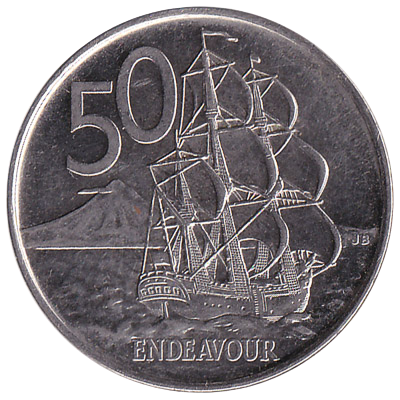 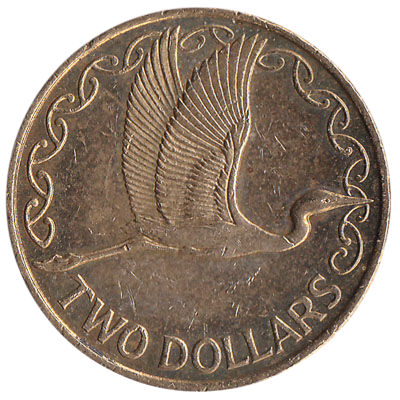 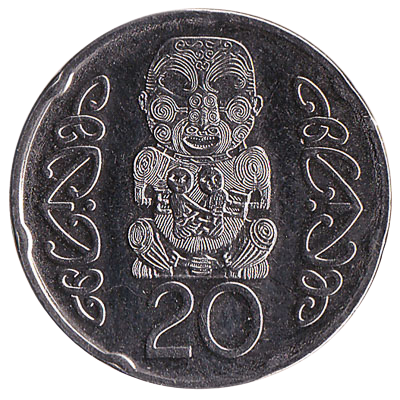 It is the most amount of money.
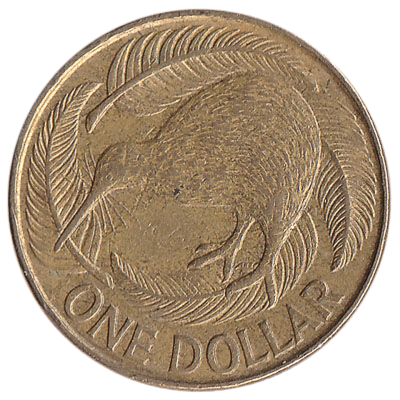 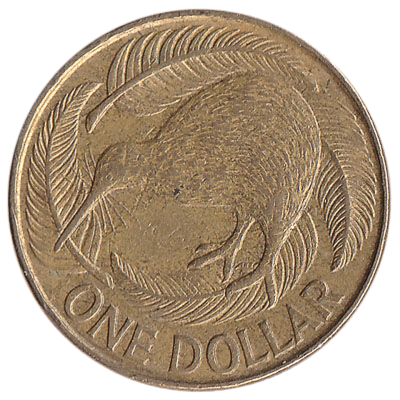 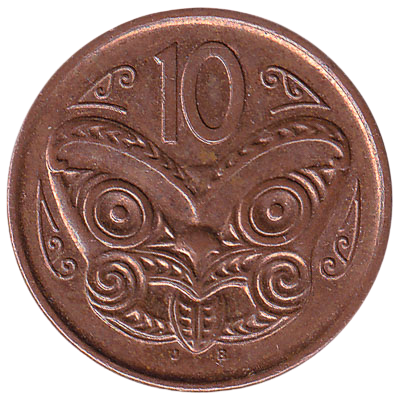 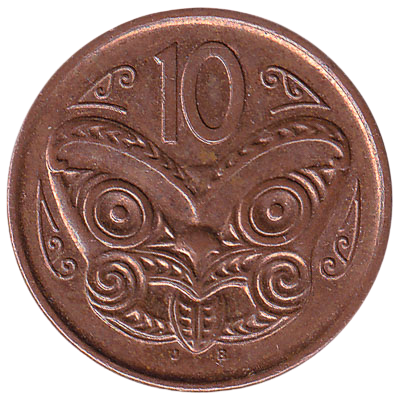 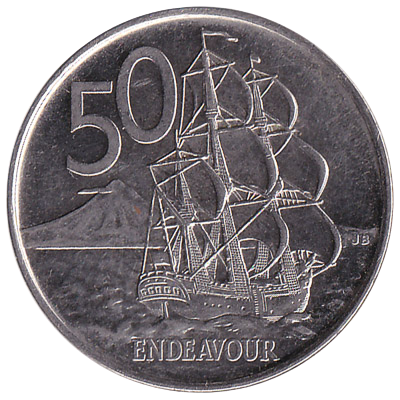 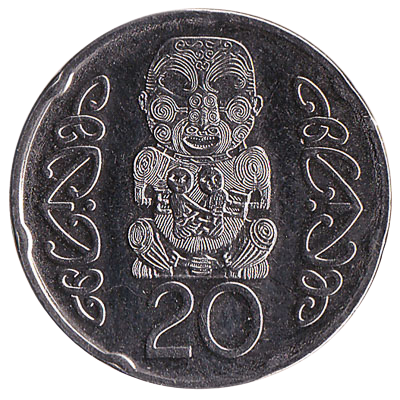 It is the least amount of money.
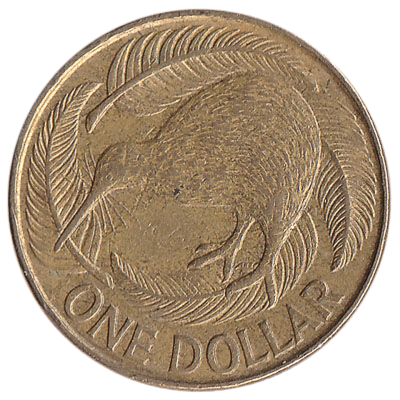 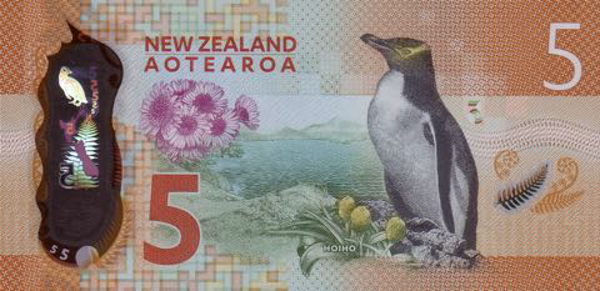 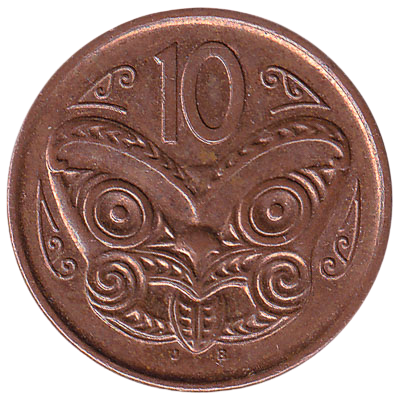 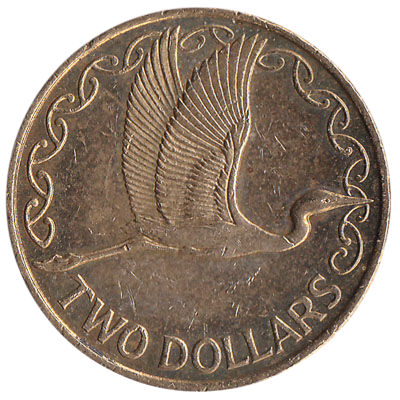 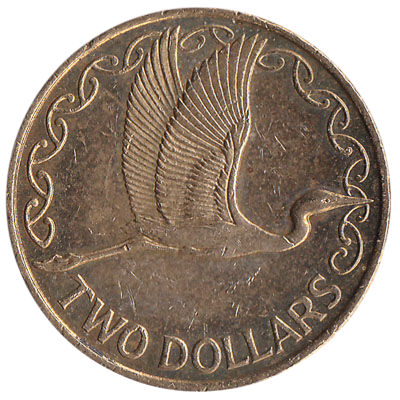 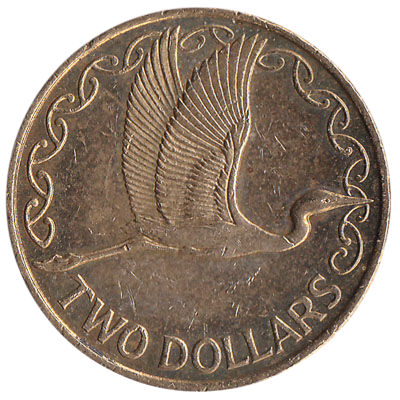 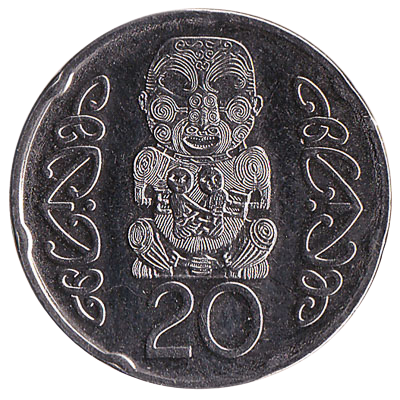 It is a mixture of notes and coins.
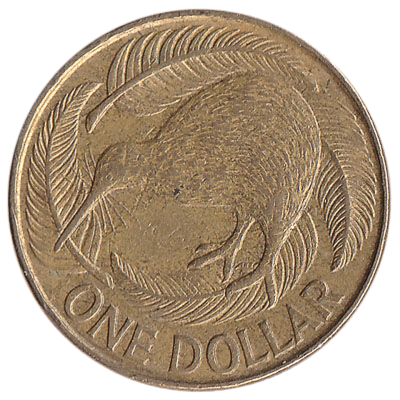 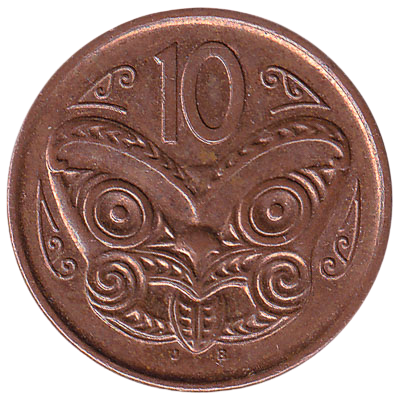 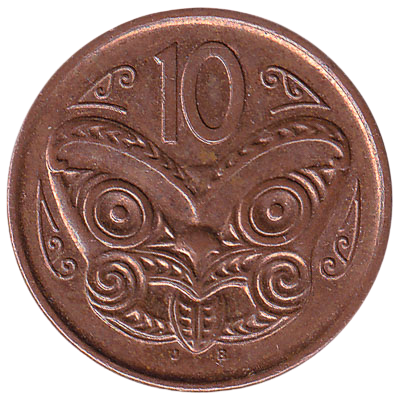 To be able to use decimal notation for dollars and cents
Talking Time:
Complete the table below.
To be able to use decimal notation for dollars and cents
Talking Time:
Complete the table below.
To be able to use decimal notation for dollars and cents
Talking Time:
Complete the table below.
To be able to use decimal notation for dollars and cents
Talking Time:
Complete the table below.
To be able to use decimal notation for dollars and cents
Talking Time:
Complete the table below.
To be able to use decimal notation for dollars and cents
Talking Time:
Complete the table below.
To be able to use decimal notation for dollars and cents
Talking Time:
Complete the table below.
To be able to use decimal notation for dollars and cents
Activity 3:
Complete the table below.
To be able to use decimal notation for dollars and cents
Activity 3:
Complete the table below.
To be able to use decimal notation for dollars and cents
Activity 3:
Complete the table below.
To be able to use decimal notation for dollars and cents
Activity 3:
Complete the table below.
To be able to use decimal notation for dollars and cents
Activity 3:
Complete the table below.
To be able to use decimal notation for dollars and cents
Activity 3:
Complete the table below.
To be able to use decimal notation for dollars and cents
Activity 3:
Complete the table below.
To be able to use decimal notation for dollars and cents
Activity 4:
Referring to the monies shown, are each of the statements below true or false?



I can make an amount greater than $12. 

I can make $2.50 using three of the coins above. 

The sum of the coins and notes is an odd amount of cents.
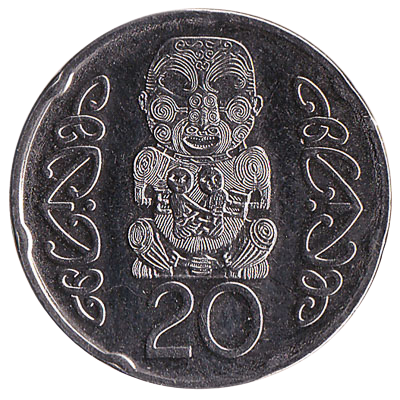 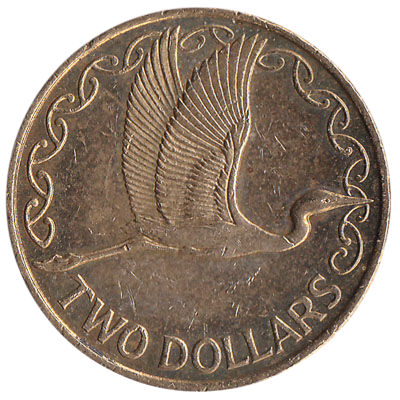 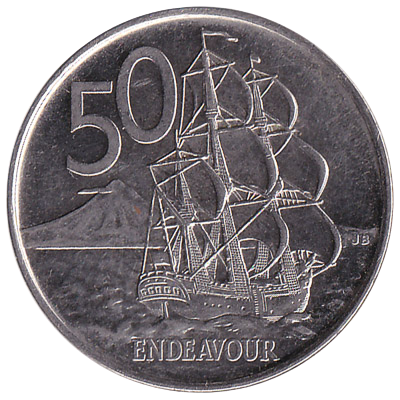 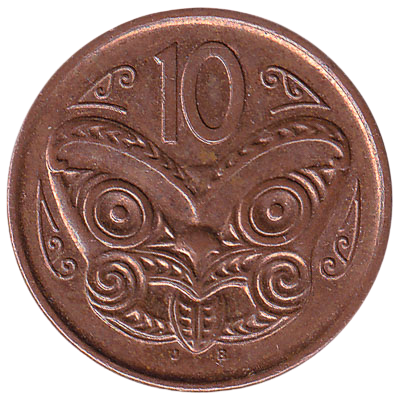 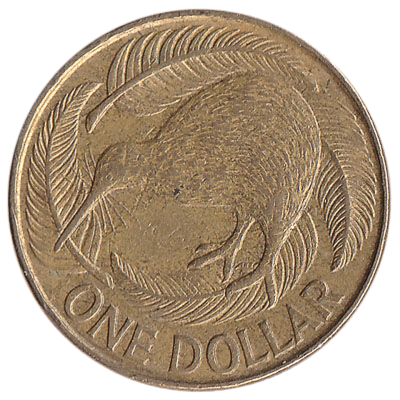 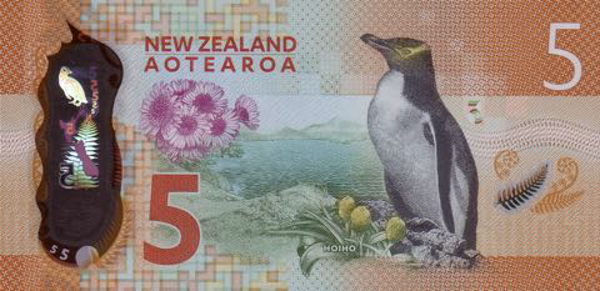 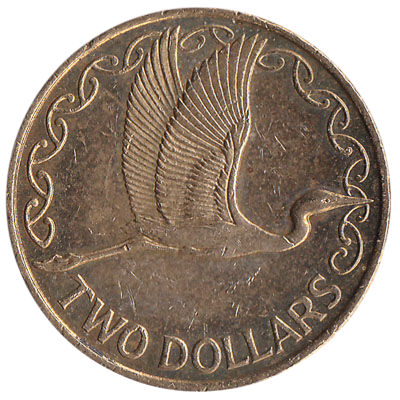 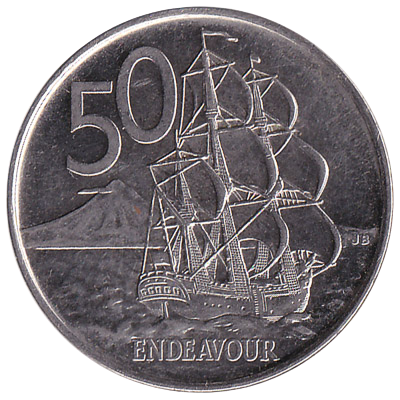 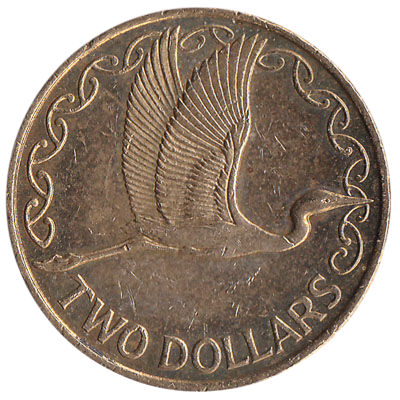 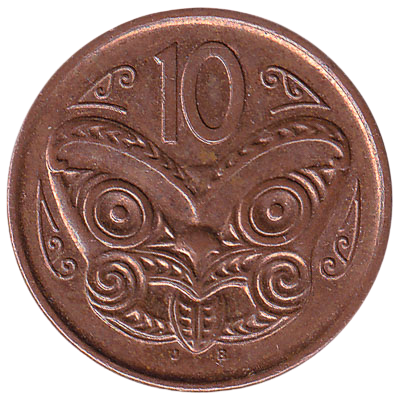 To be able to use decimal notation for dollars and cents
Activity 4:
Referring to the monies shown, are each of the statements below true or false?



I can make an amount greater than $12. (True)

I can make $2.50 using three of the coins above. 

The sum of the coins and notes is an odd amount of cents.
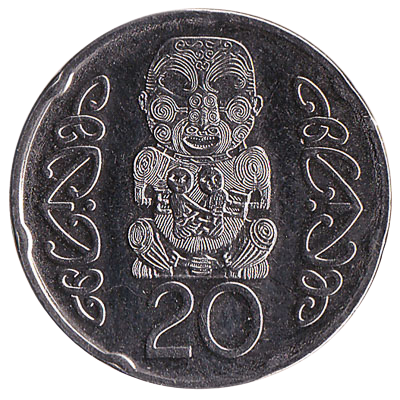 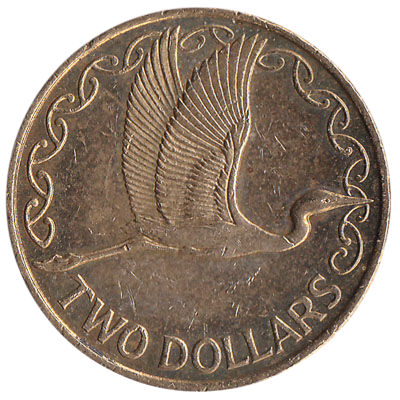 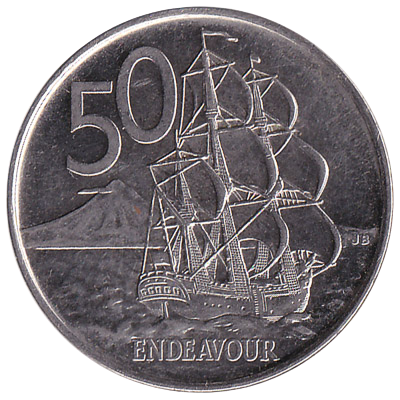 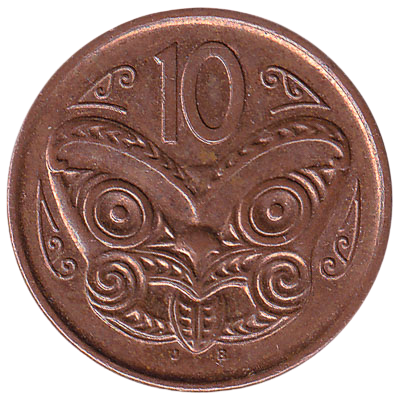 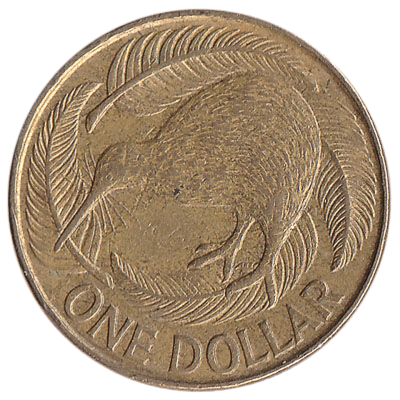 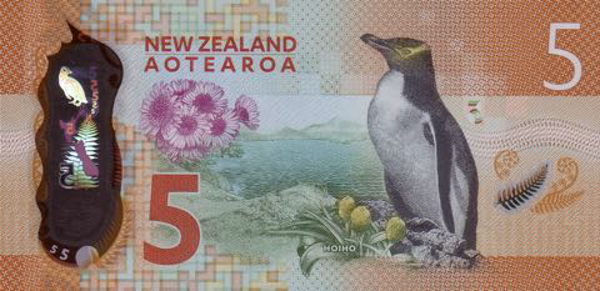 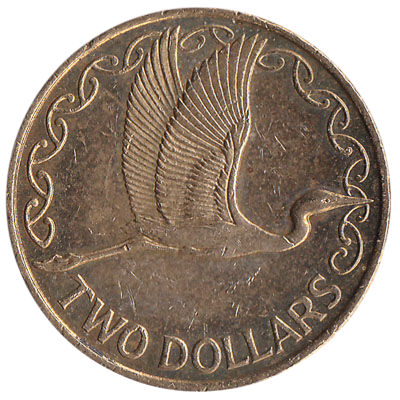 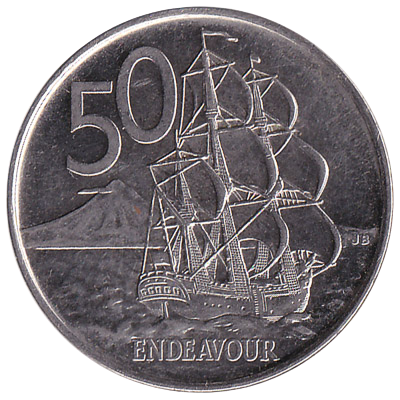 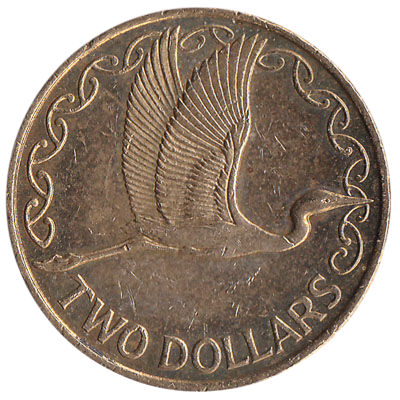 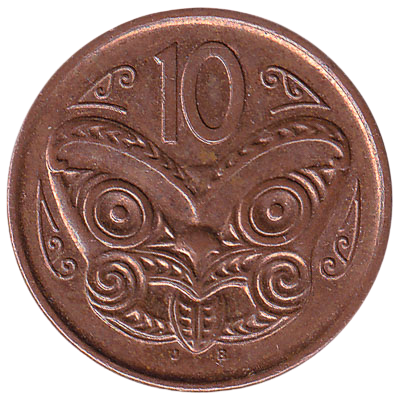 To be able to use decimal notation for dollars and cents
Activity 4:
Referring to the monies shown, are each of the statements below true or false?



I can make an amount greater than $12. (True)

I can make $2.50 using three of the coins above. (False – using two, yes…)

The sum of the coins and notes is an odd amount of cents.
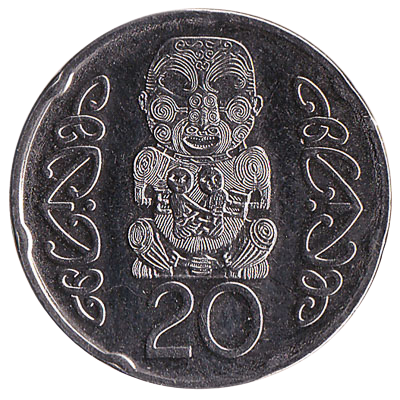 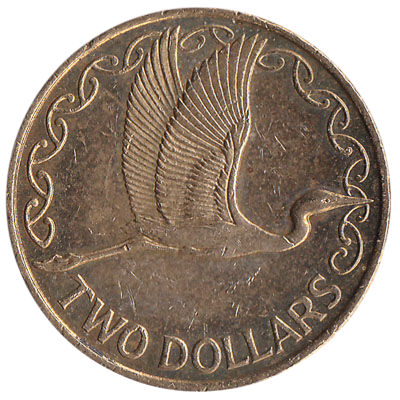 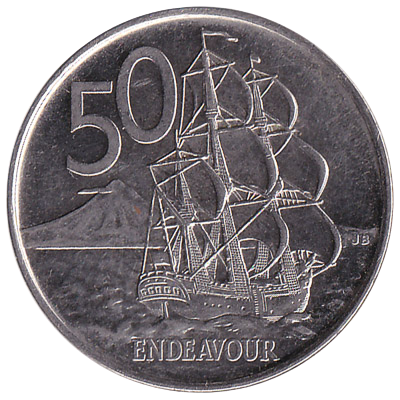 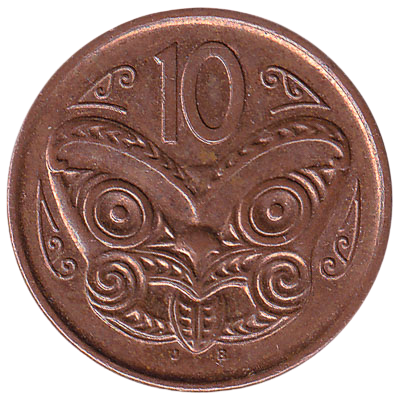 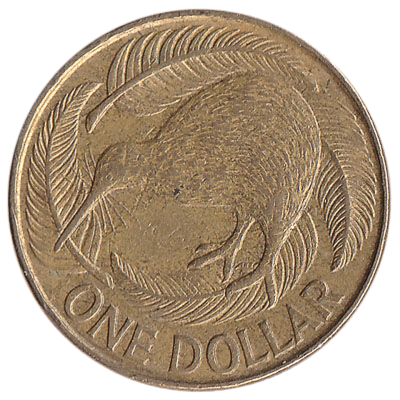 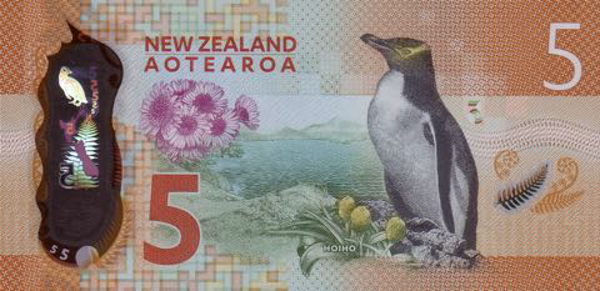 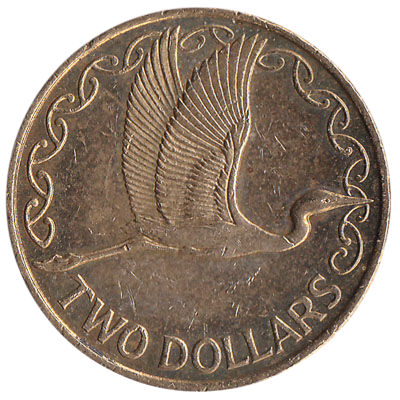 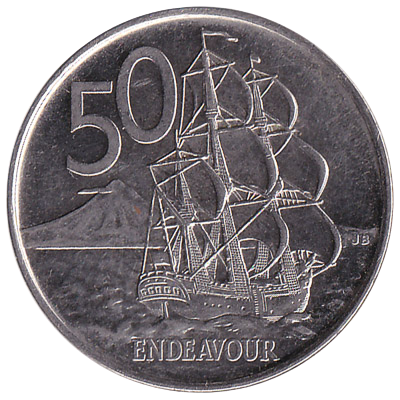 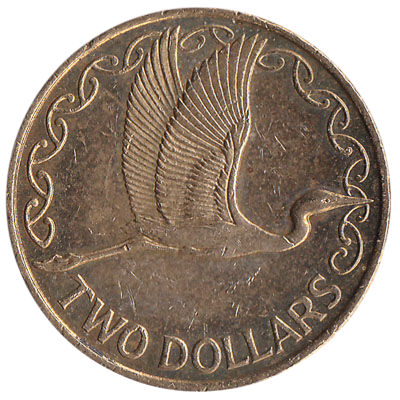 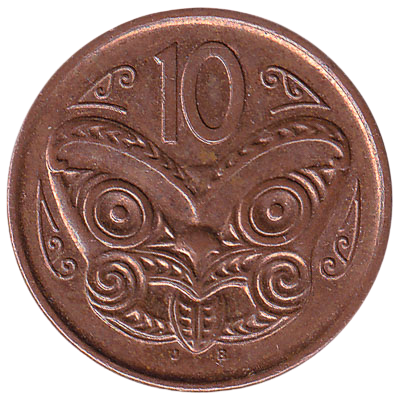 To be able to use decimal notation for dollars and cents
Activity 4:
Referring to the monies shown, are each of the statements below true or false?



I can make an amount greater than $12. (True)

I can make $2.50 using three of the coins above. (False – using two, yes…)

The sum of the coins and notes is an odd amount of cents. (False – 1340¢)
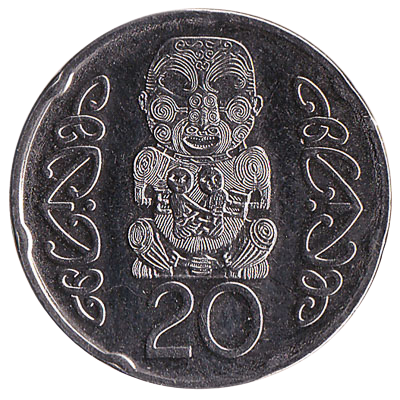 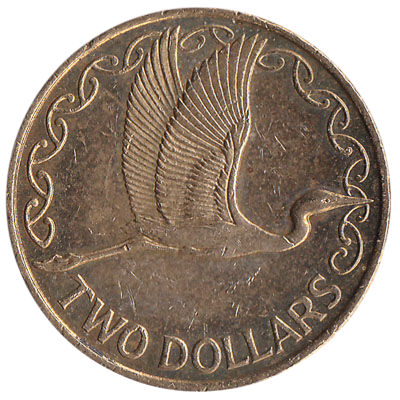 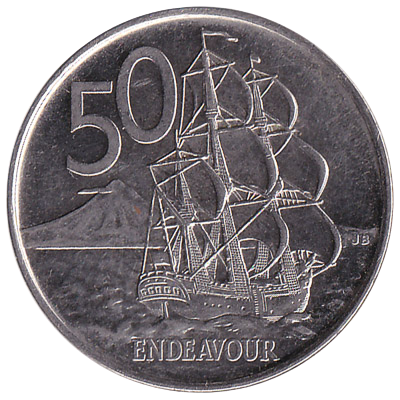 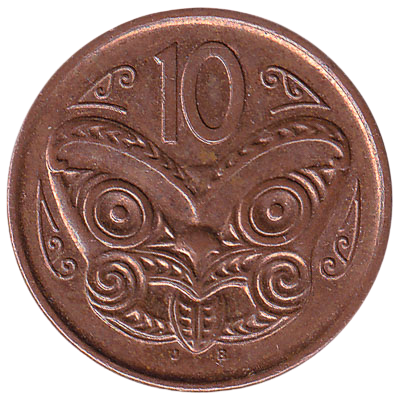 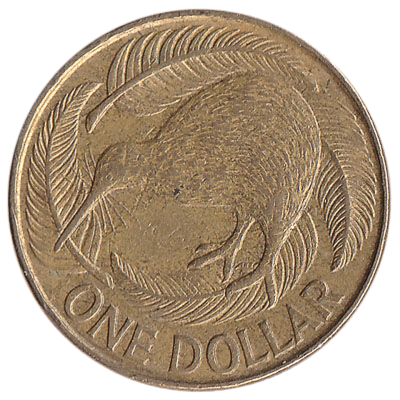 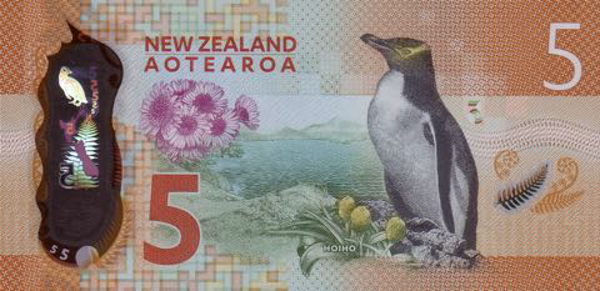 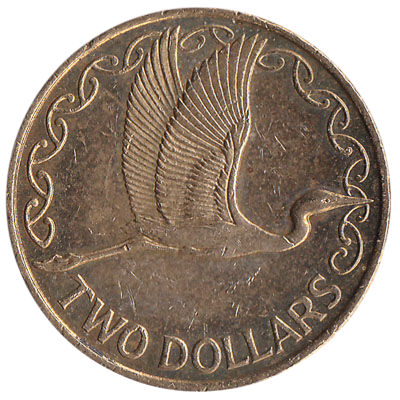 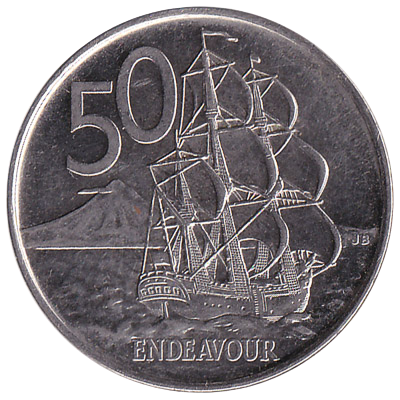 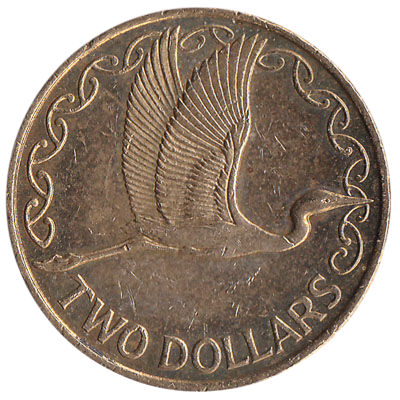 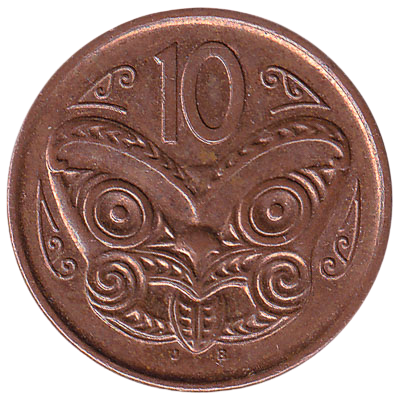 To be able to use decimal notation for dollars and cents
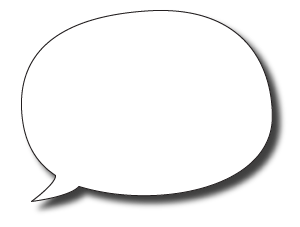 Evaluation:







Is Astrobee’s statement always, sometimes or never true?
Provide examples to help explain your answer.
If I have three coins and Bumble has one note, I have the most money.
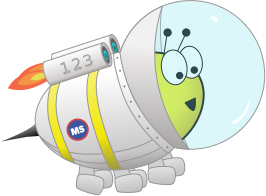 To be able to use decimal notation for dollars and cents
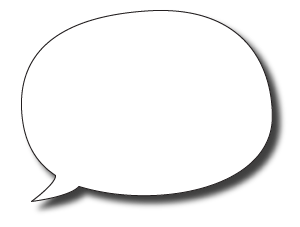 Evaluation:







Astrobee’s statement is only sometimes true. Although most three coin combinations are less than most notes, three $2 coins are more than a $5 note...
If I have three coins and Bumble has one note, I have the most money.
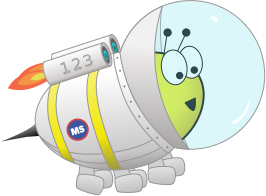 To be able to use decimal notation for dollars and cents
Success criteria:
I can use replica notes and coins and pictorial representations to help me use the $__.__ format for representing dollars and cents 
I can explain my reasoning when using replica notes and coins and pictorial representations to help me use the $__.__ format for representing dollars and cents